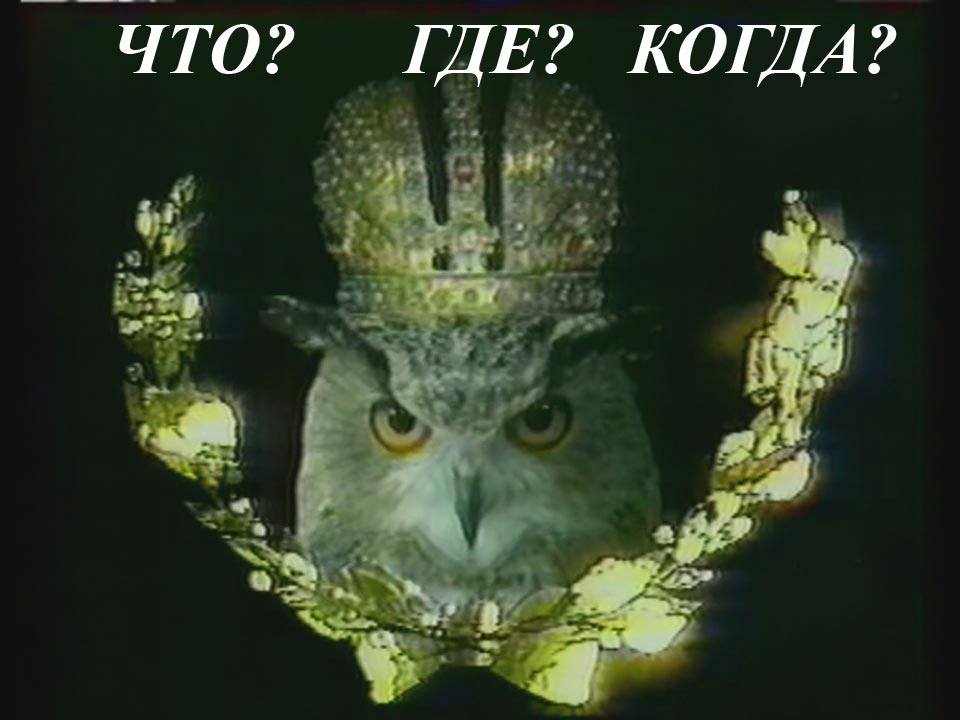 Профессии
Прекрасных профессий
 на свете не счесть –  и каждой 
профессии
 слава и честь!
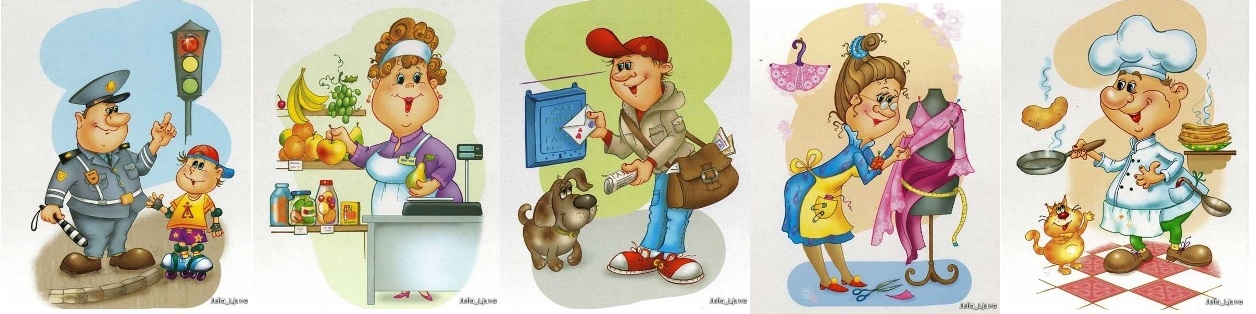 Найди профессии
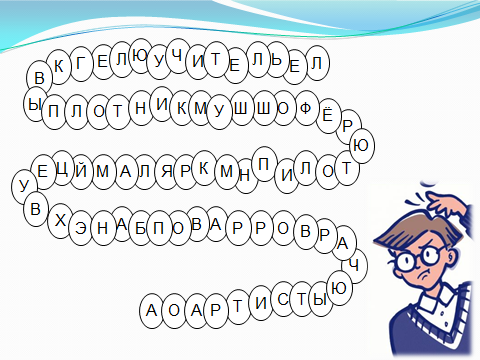 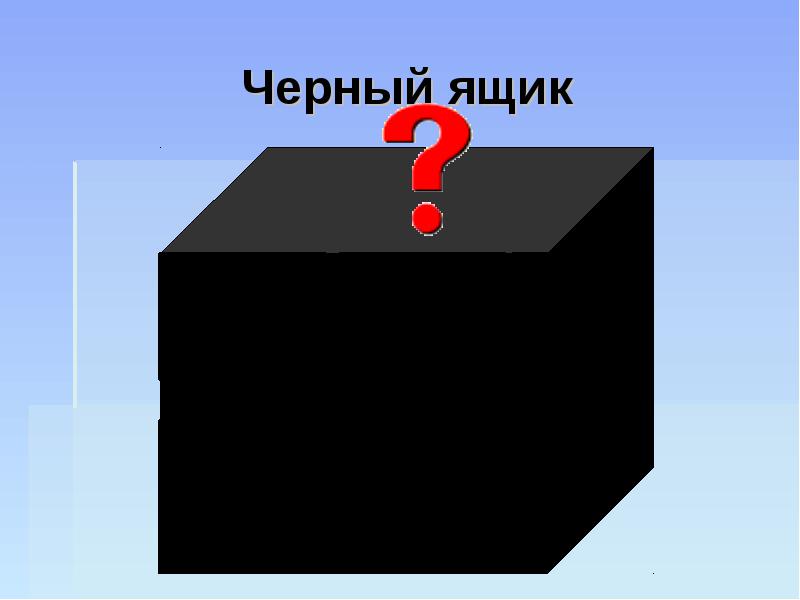 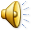 Подобрать пару
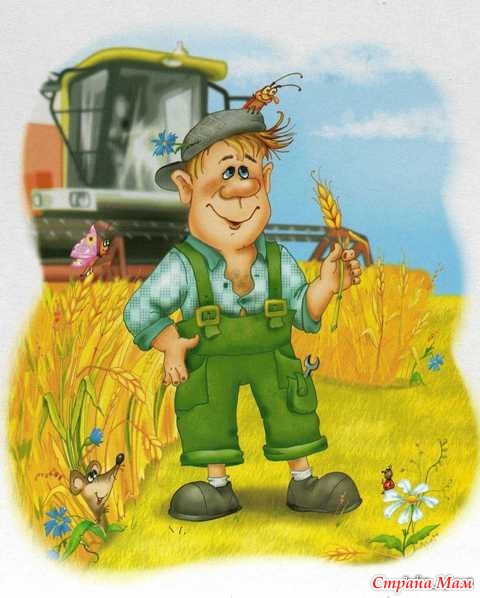 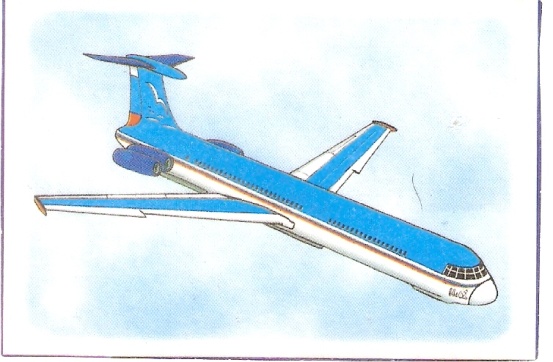 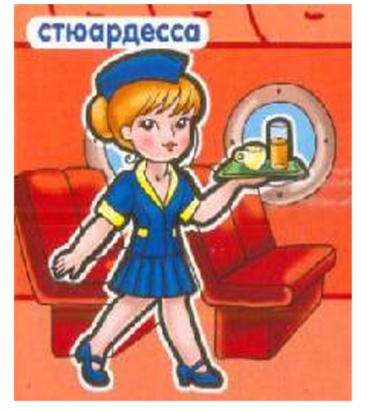 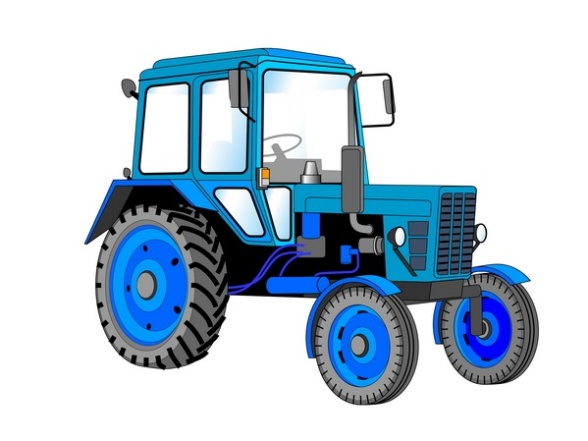 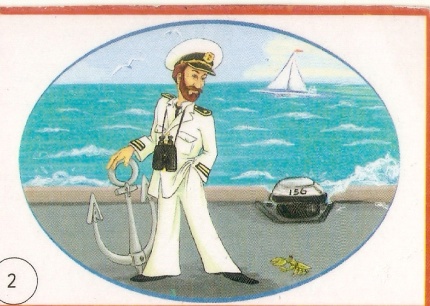 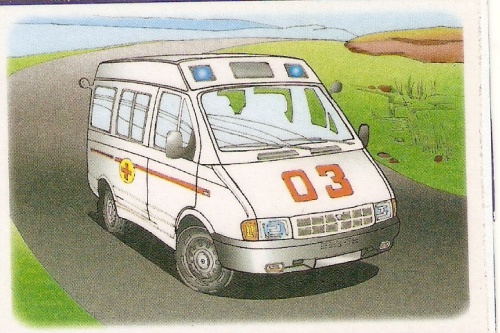 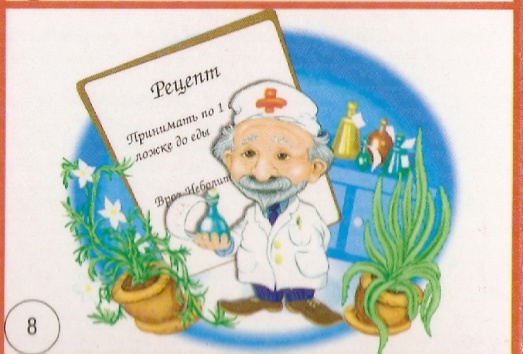 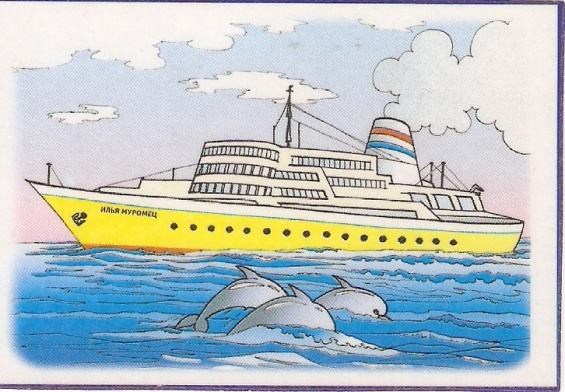 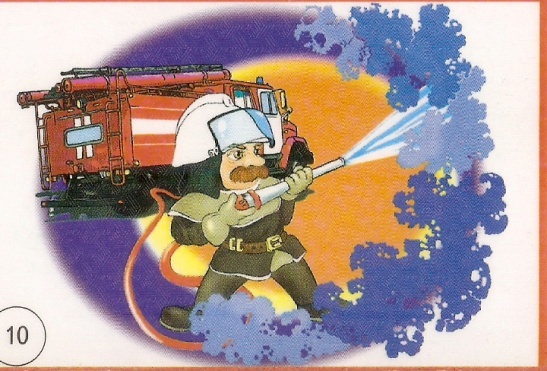 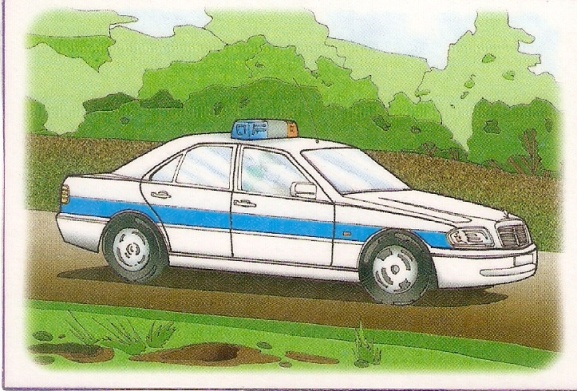 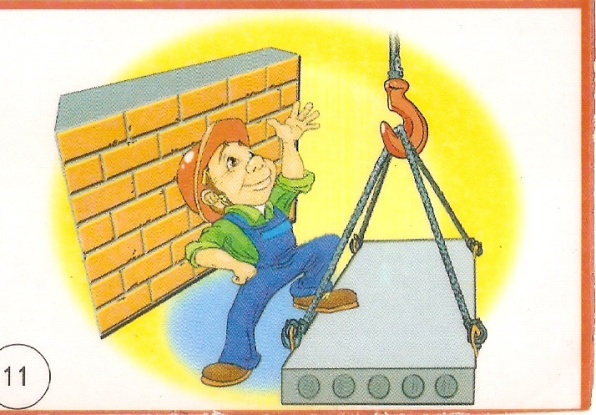 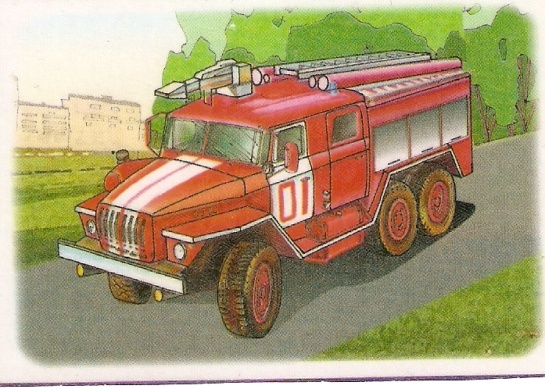 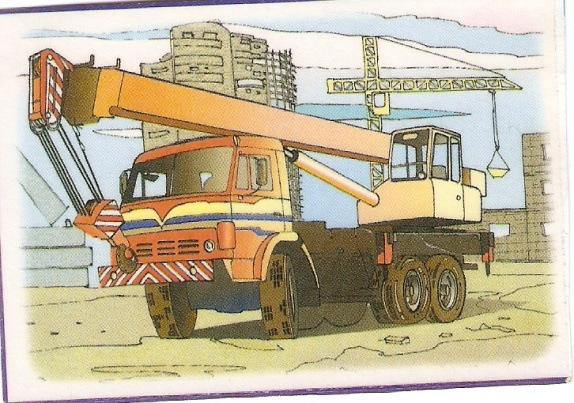 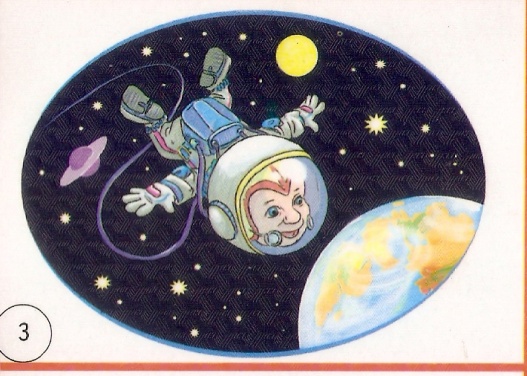 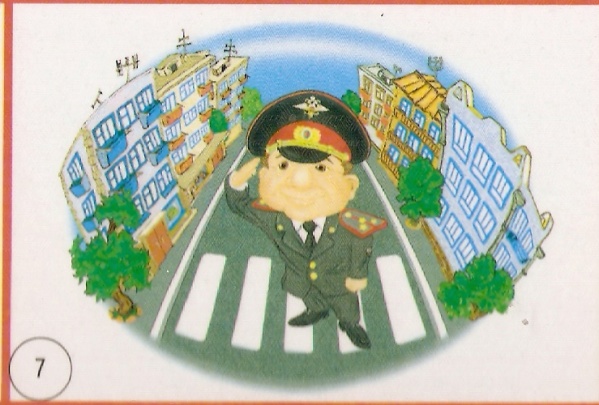 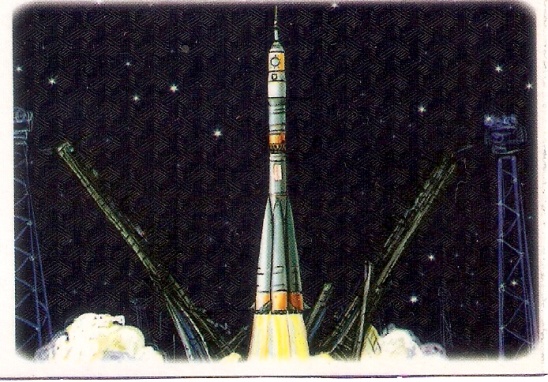 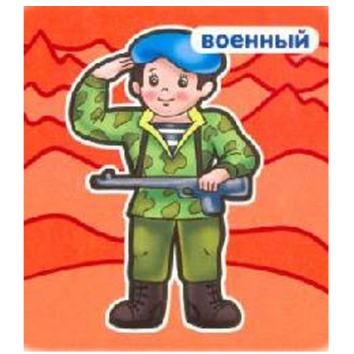 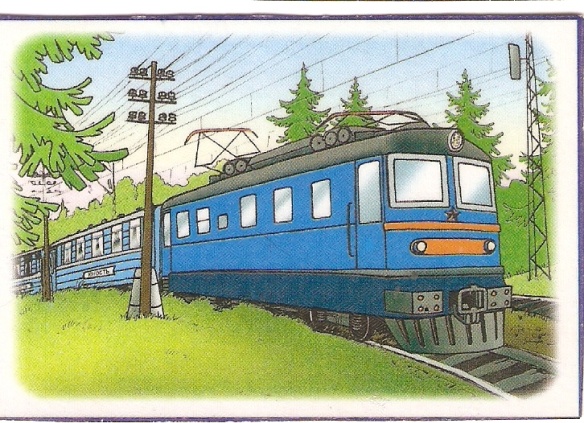 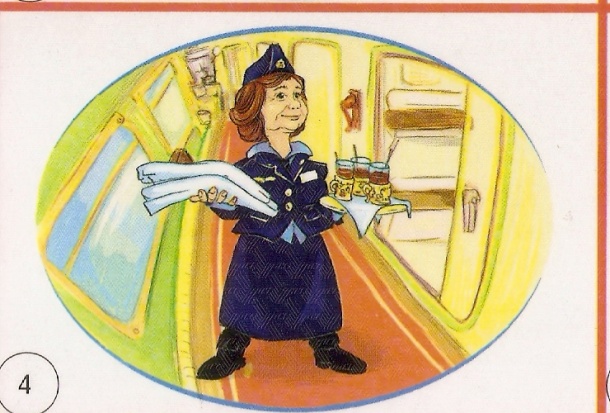 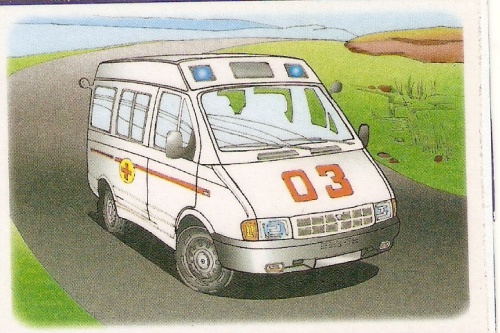 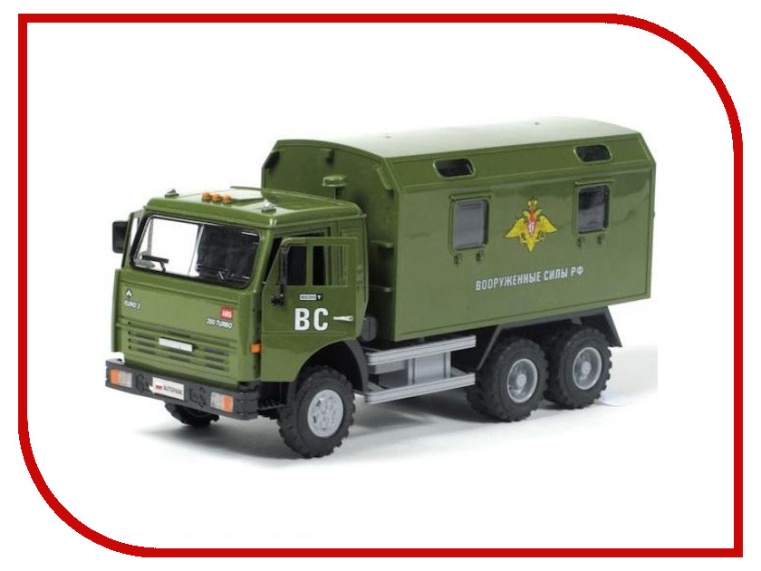 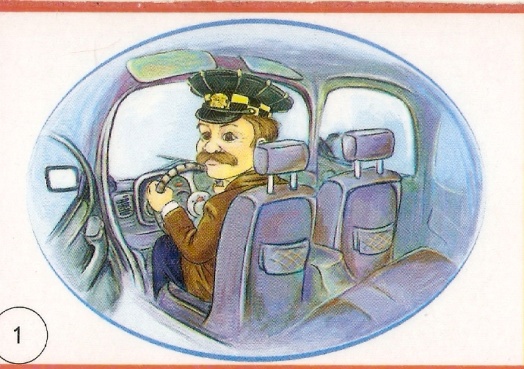 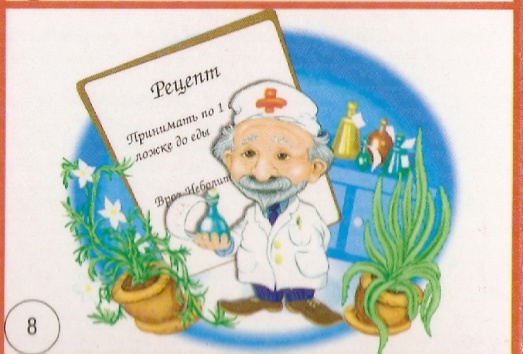 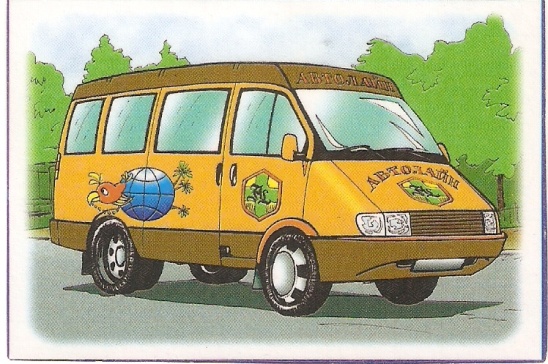 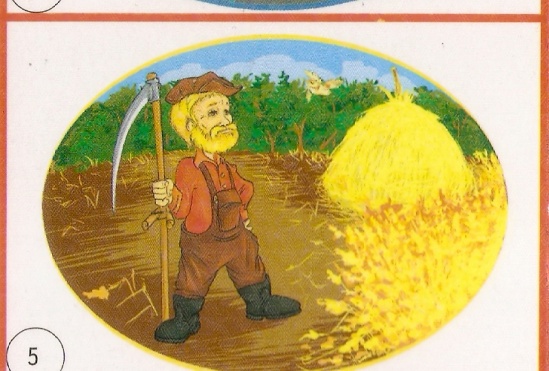 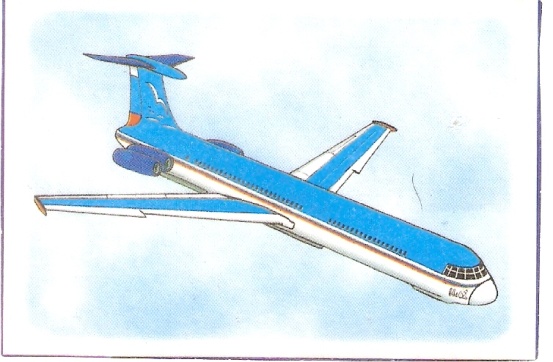 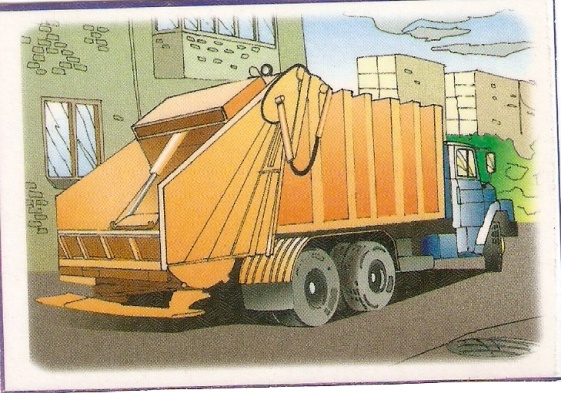 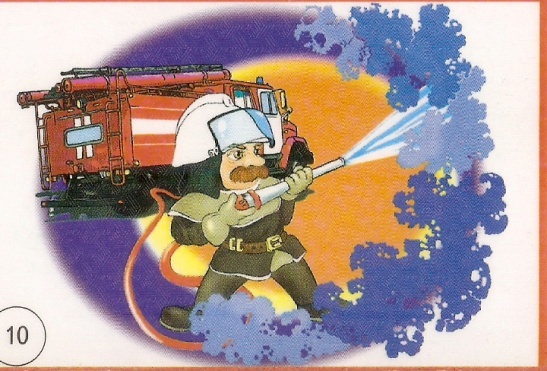 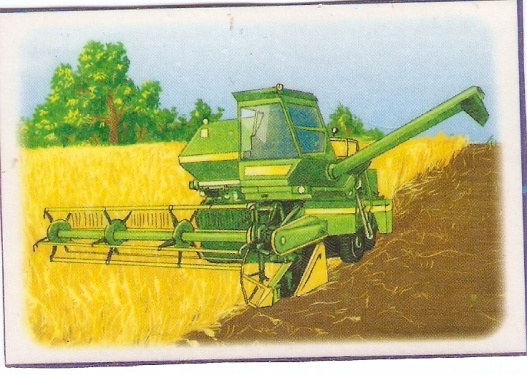 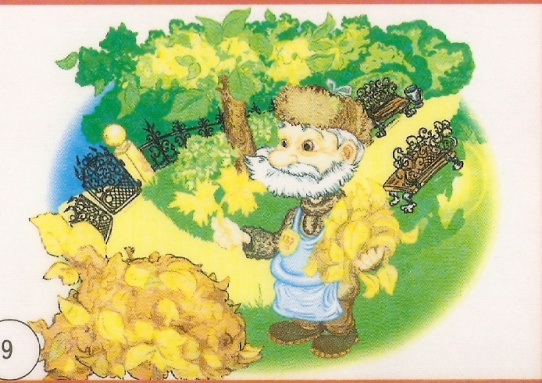 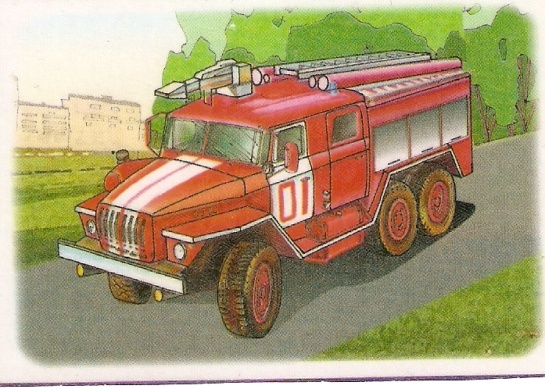 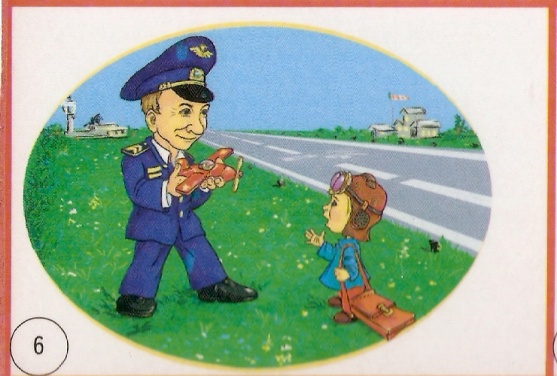 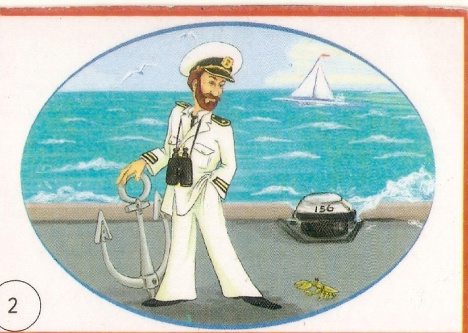 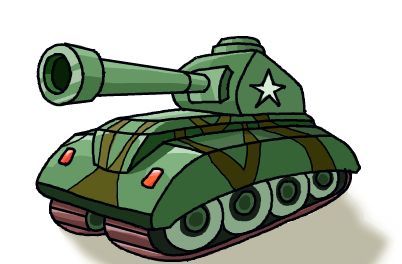 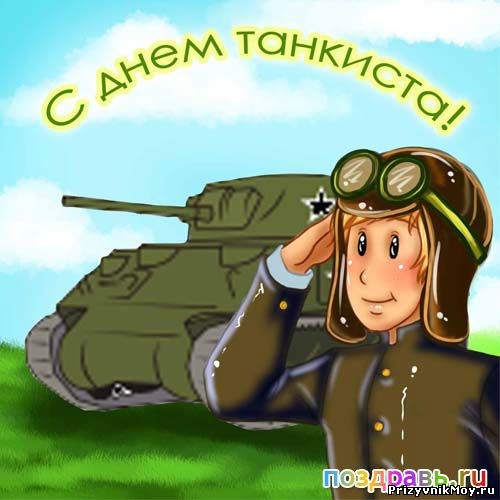 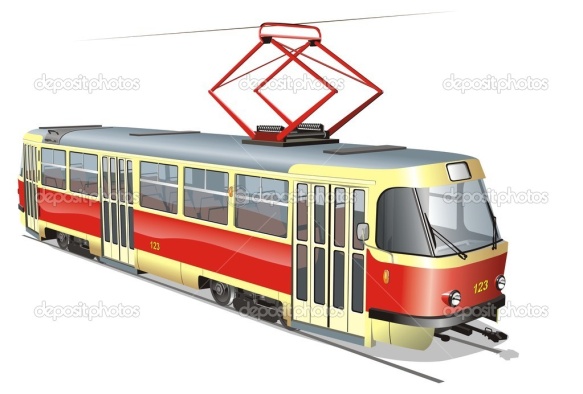 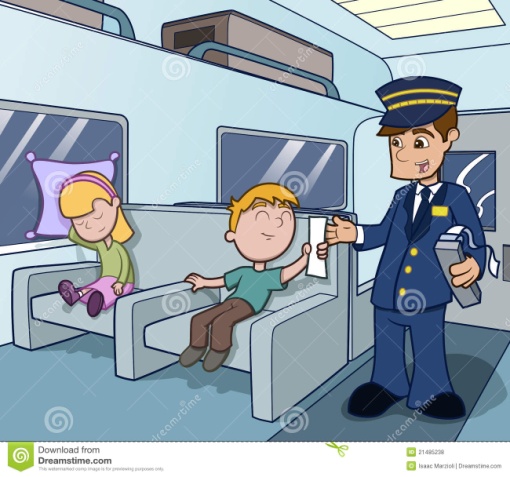 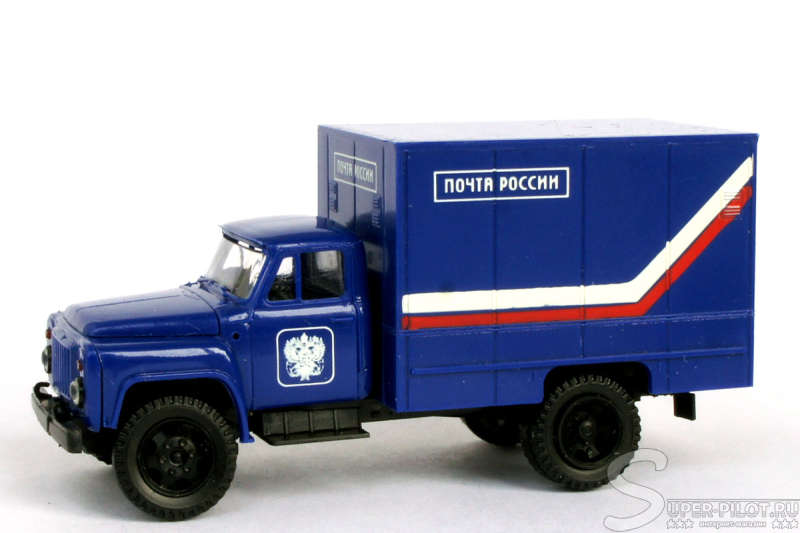 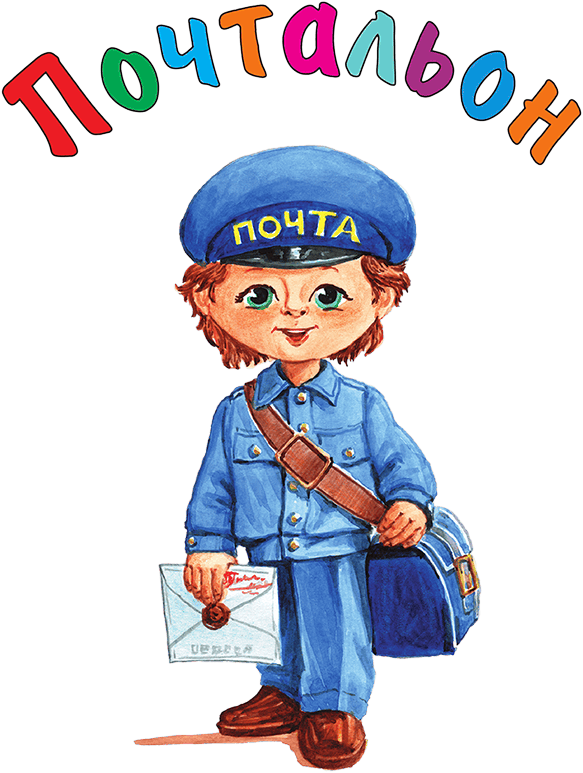 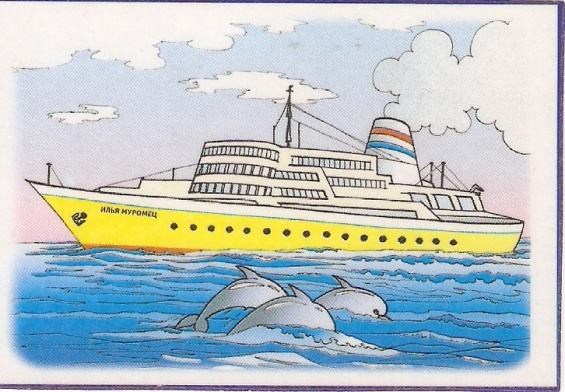 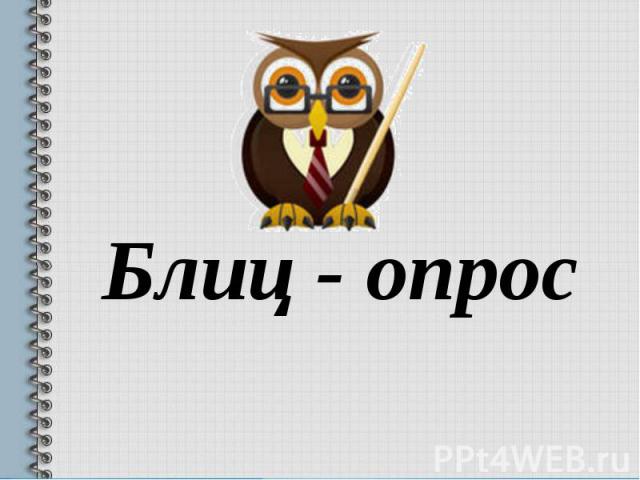 Творческое задание
«Дорисуй профессию»
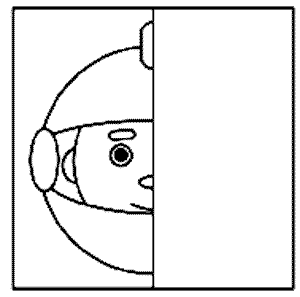 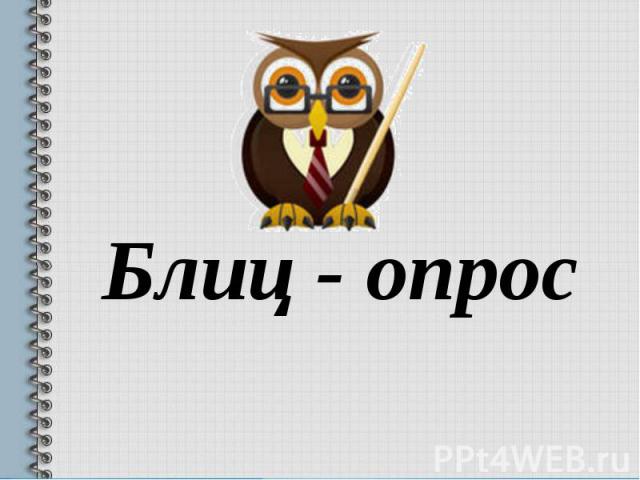 «Собери пословицу 
о труде»
Любишь кататься - люби и…
Без труда,… 
Семь раз отмерь,…
Делу - время, а ...
Кончил дело - ….
саночки возить.
не выловишь рыбку из пруда.
один раз отрежь.
потехе – час.
гуляй смело.
Музыкальная пауза
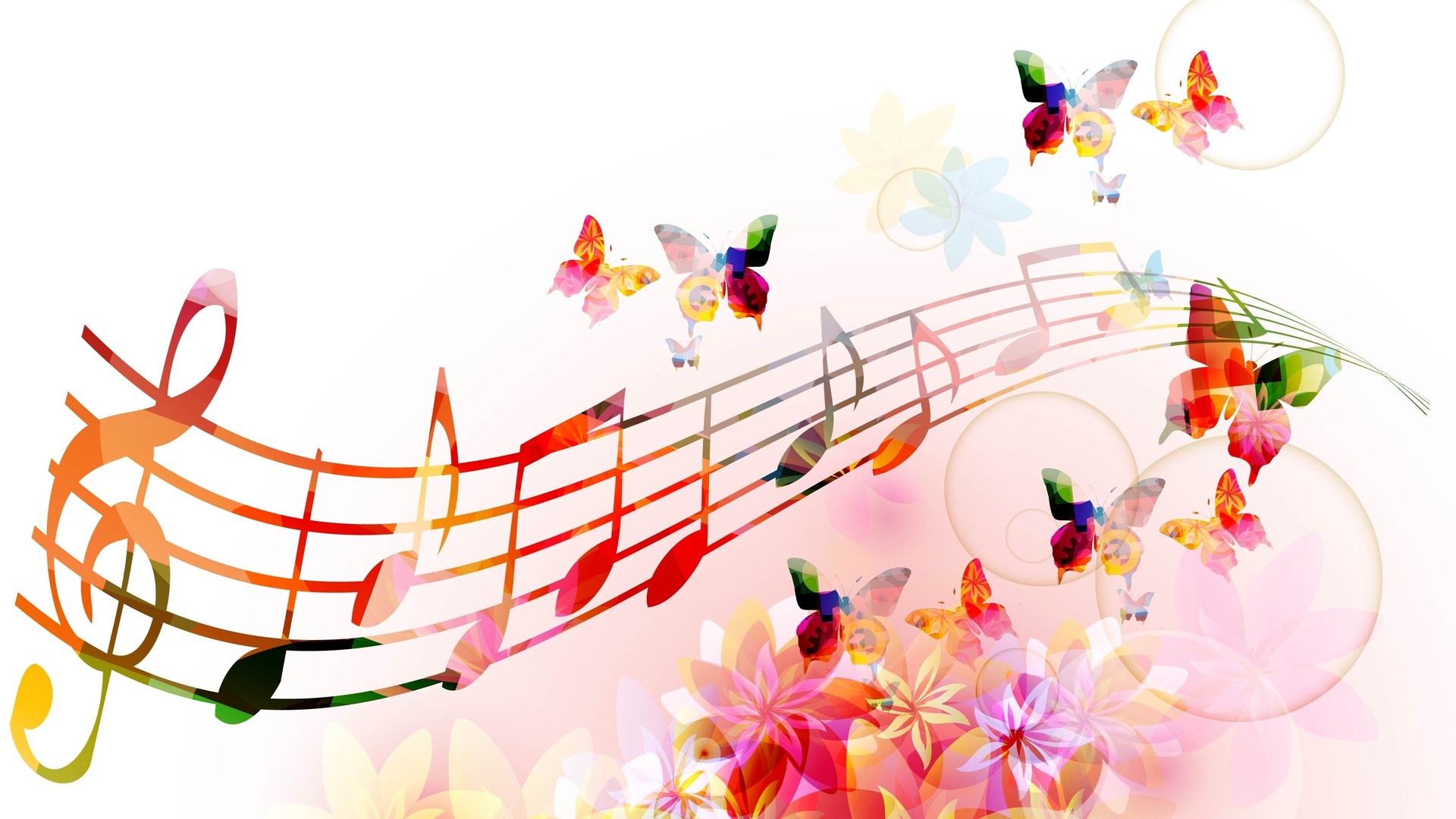 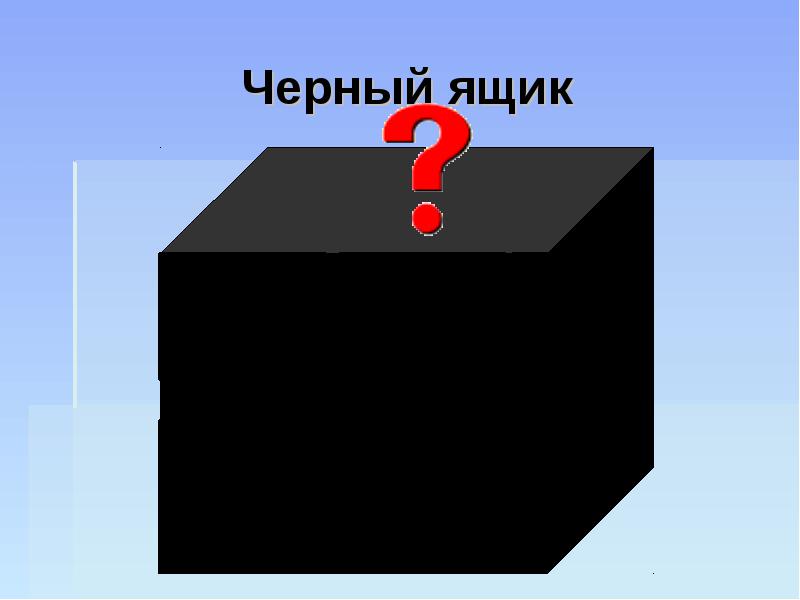 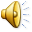 Составь слово по знакам
У   Т   К   Ы   М   З   Н   А
М У З Ы К А Н Т
Составь слово по знакам
Р   И   Д   О   Е   К   Н   Т
К О Н Д И Т Е Р
Составь слово по знакам
Й   О   Р   Ж   Н   А   П   Ы
П О Ж А Р Н Ы Й
Составь слово по знакам
О   Д   Е   А   Ц   Р   П   В
П Р О Д А В Е Ц
Составь слово по знакам
С   А   И   Ш   М   И   Т   Н
М А Ш И Н И С Т
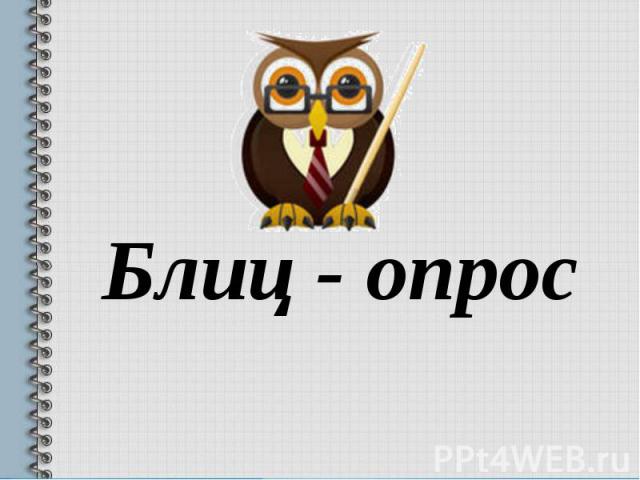 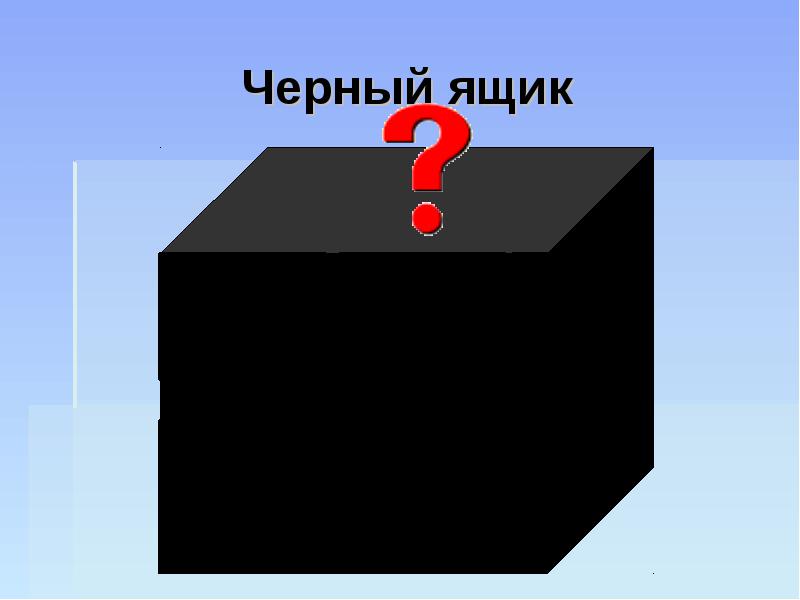 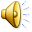 Ребусы
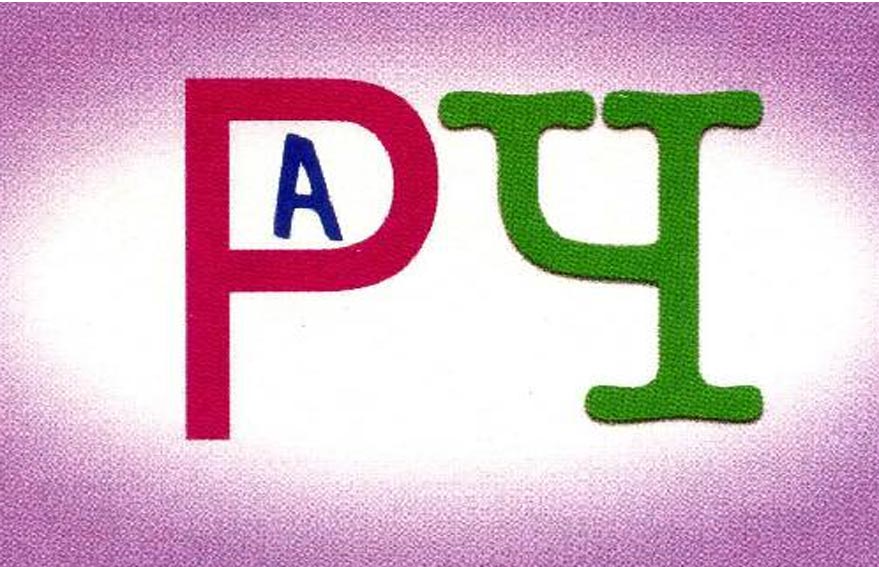 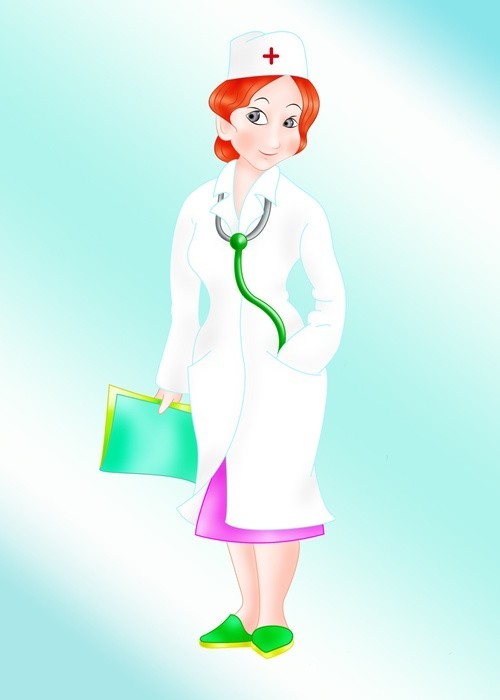 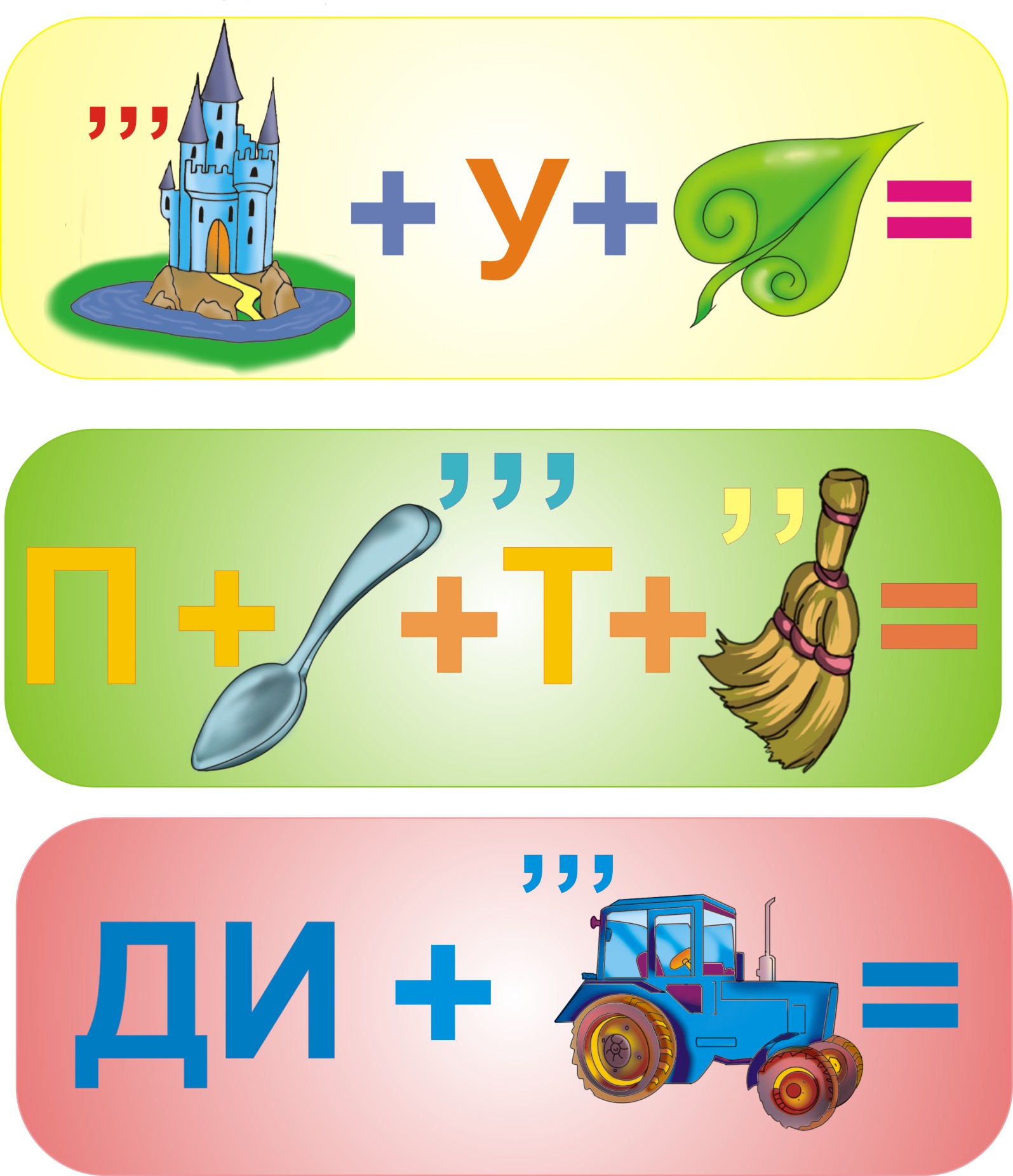 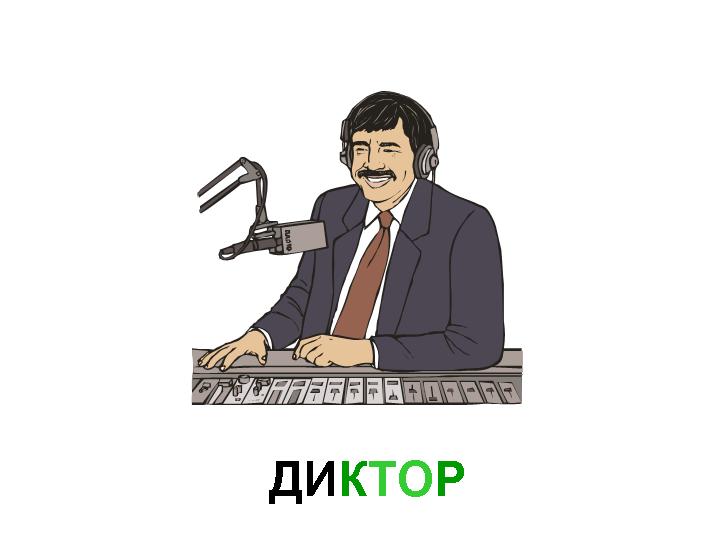 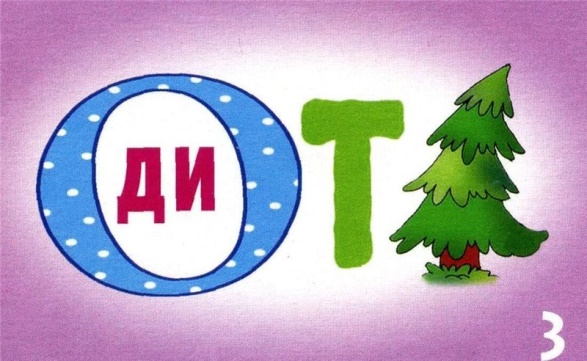 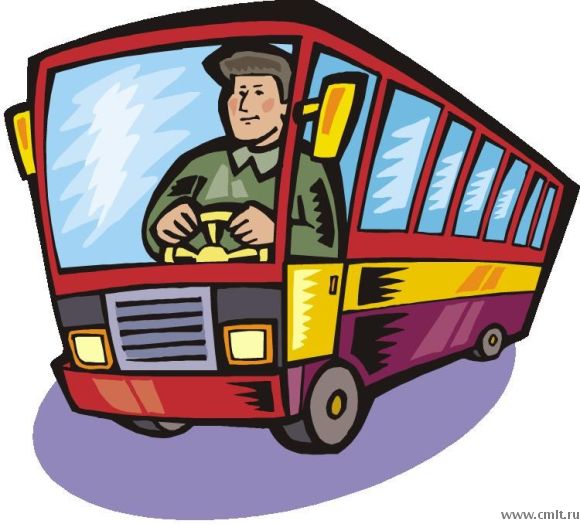 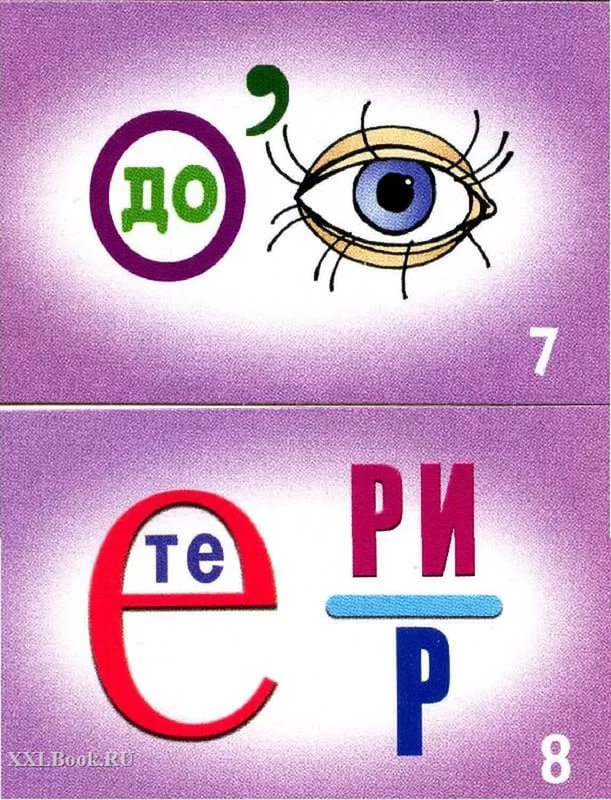 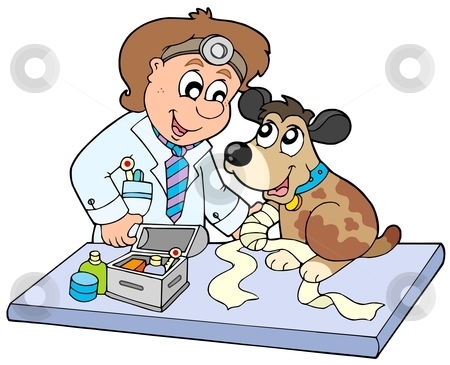 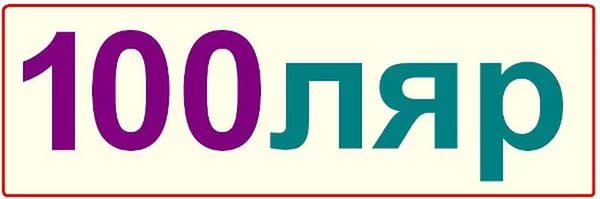 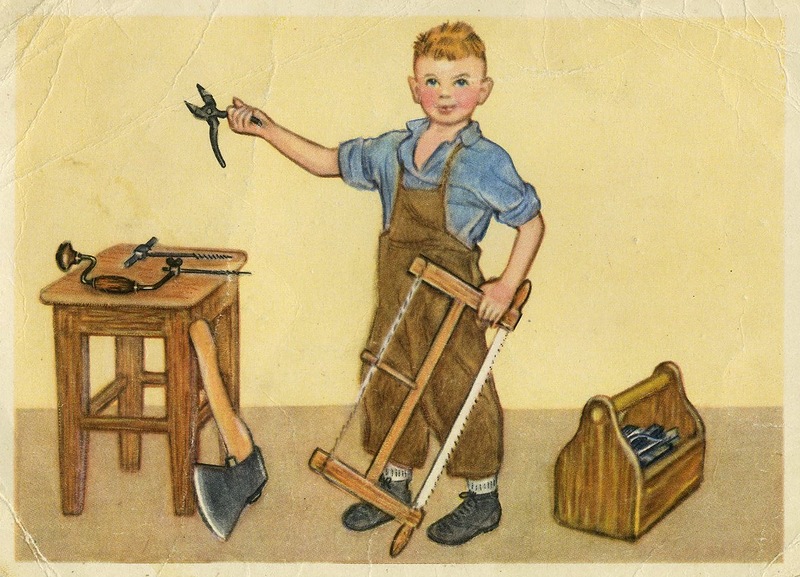 Музыкальная пауза
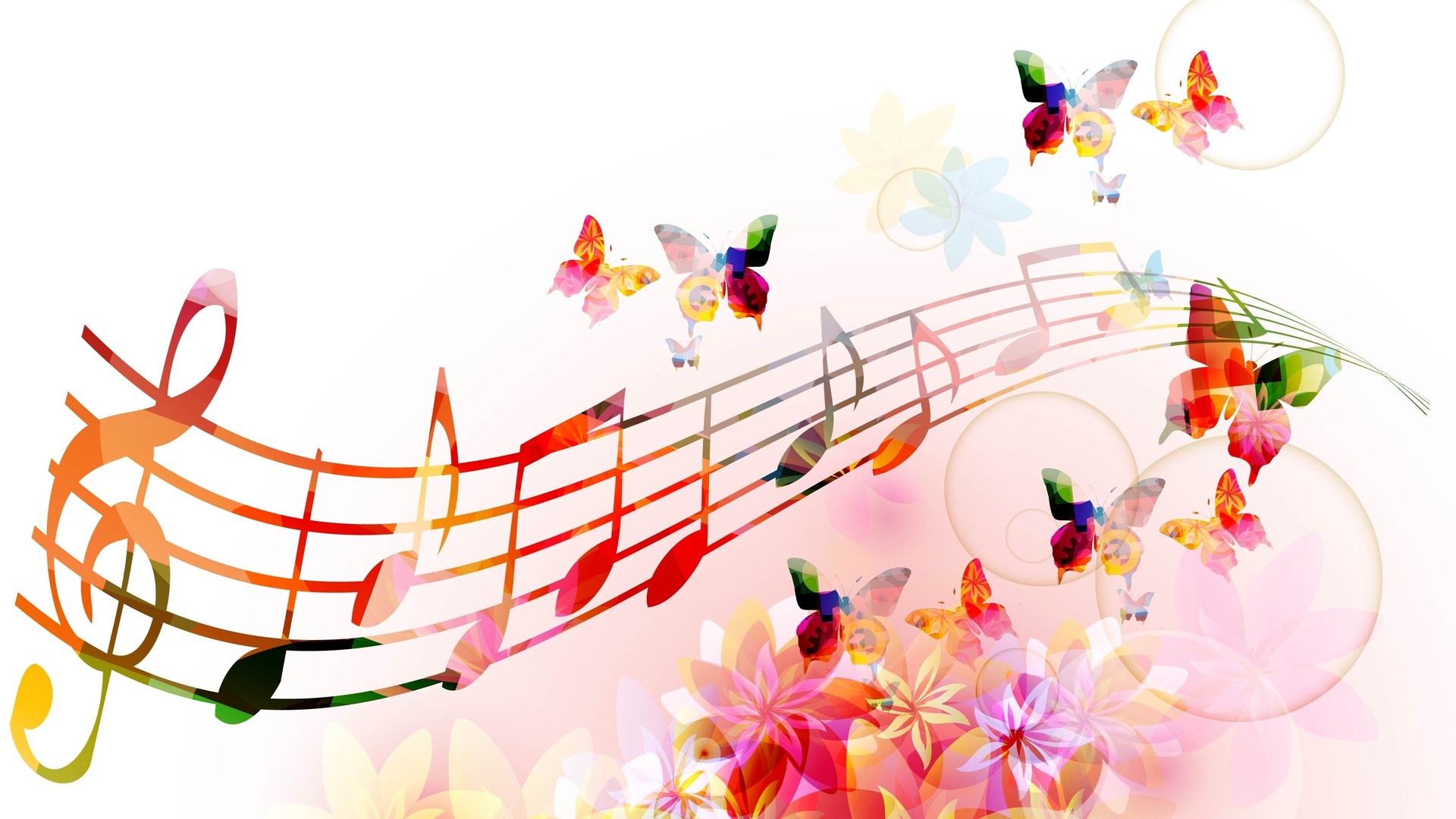 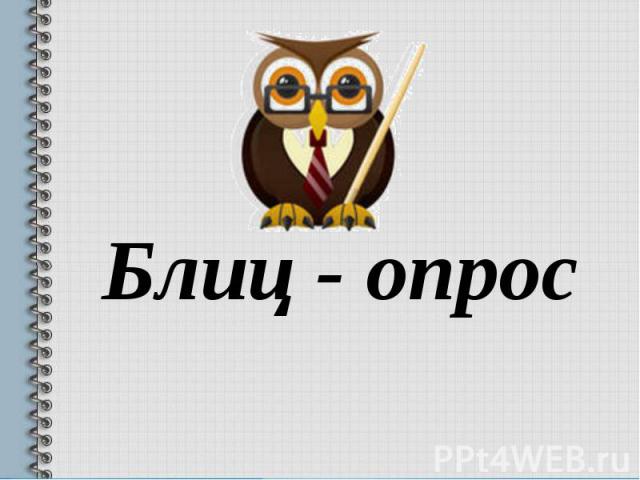 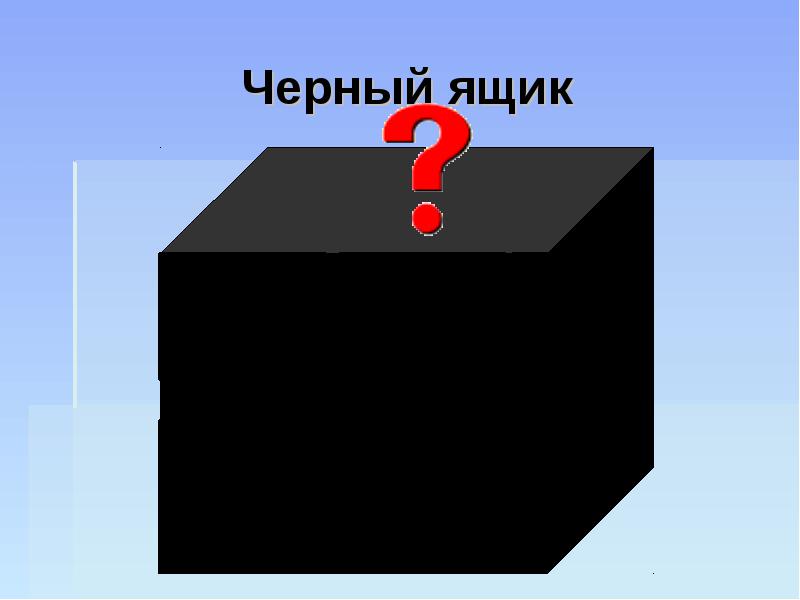 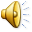 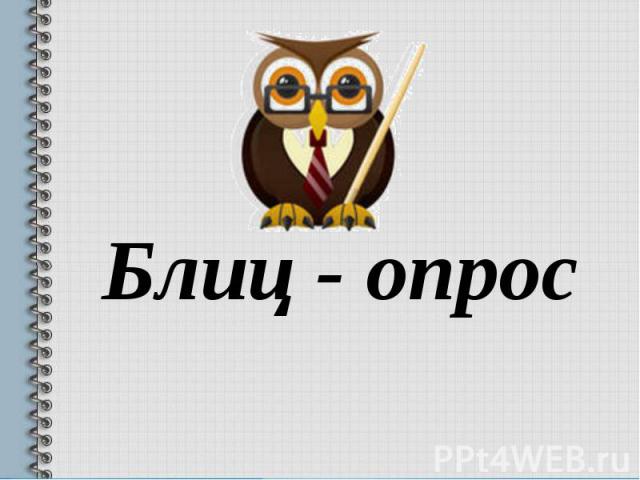 Общие вопросы:
Мультфильмы
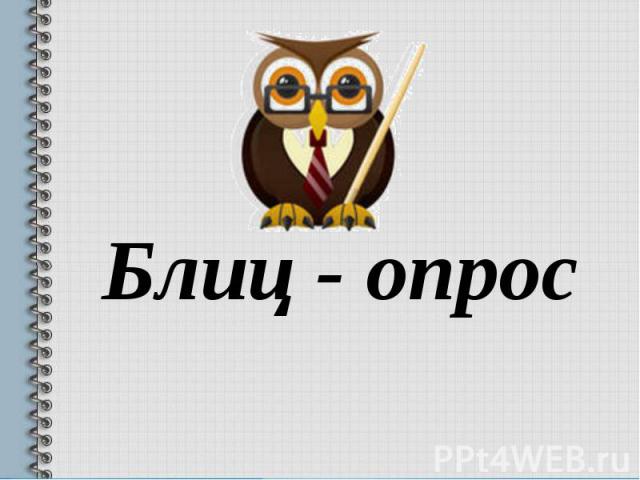 Разрезные картинки
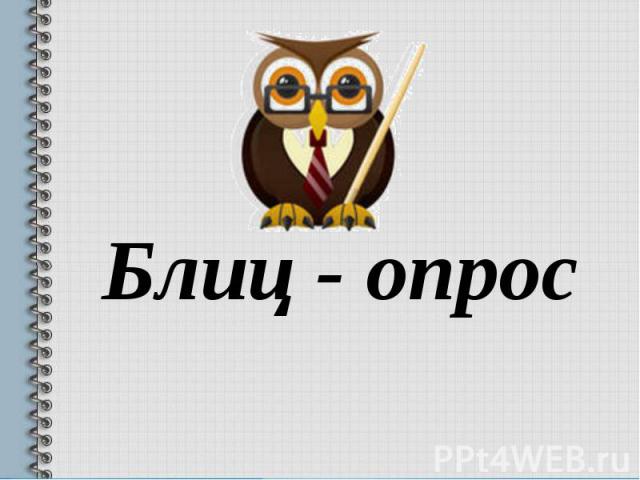 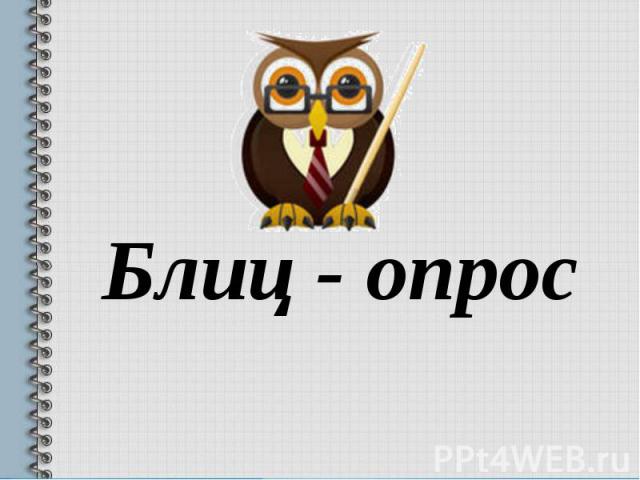 Общие вопросы:
Небылицы
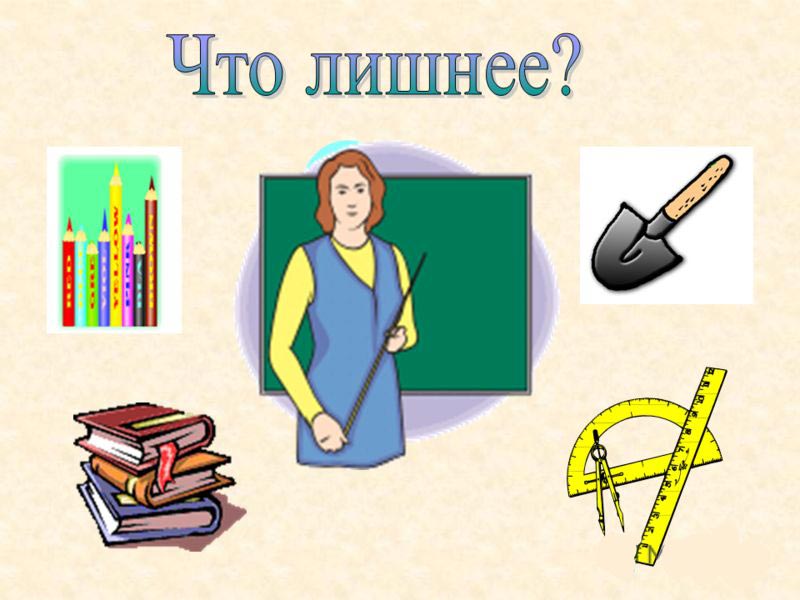 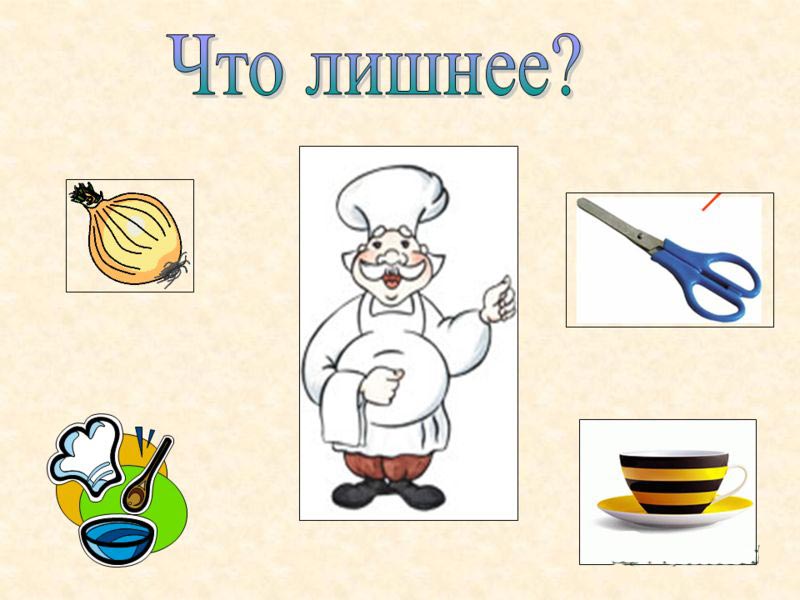 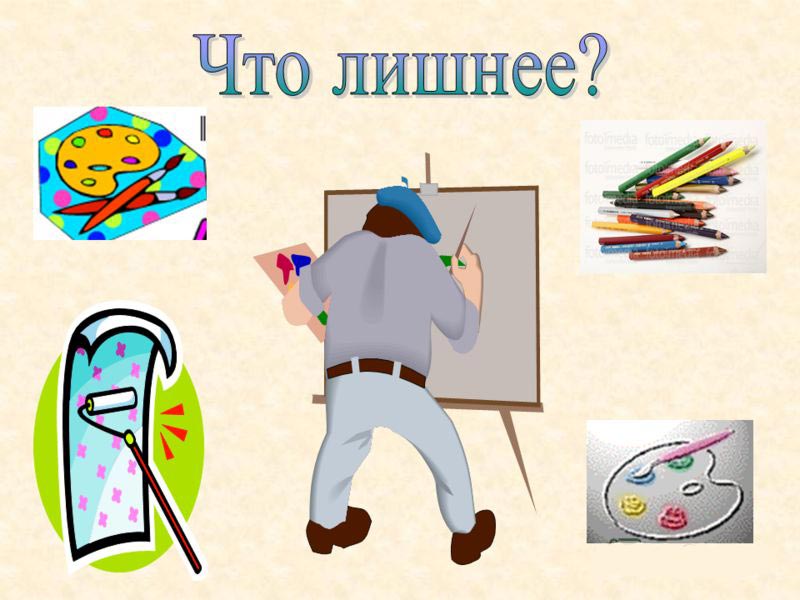 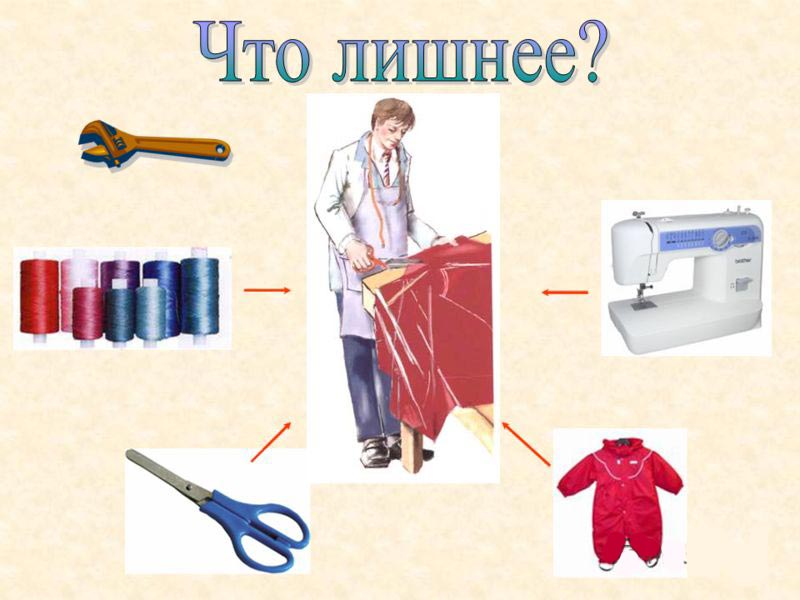 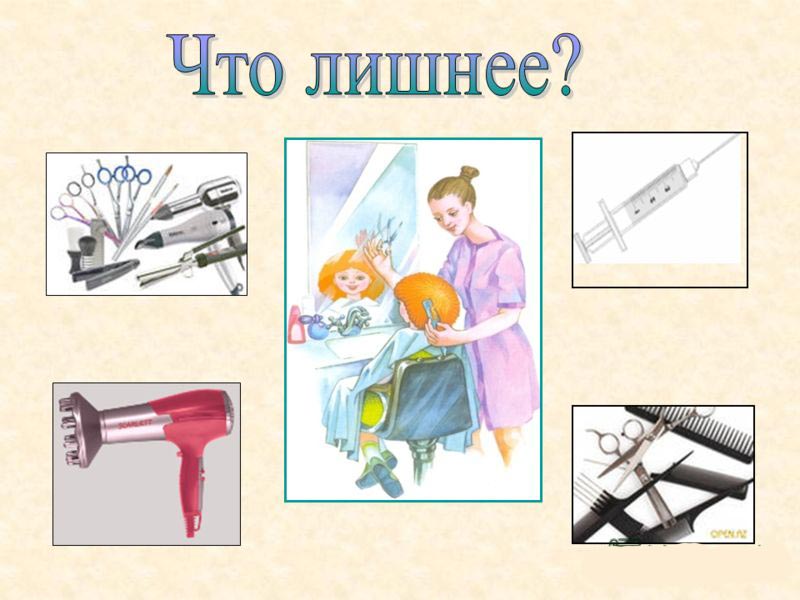 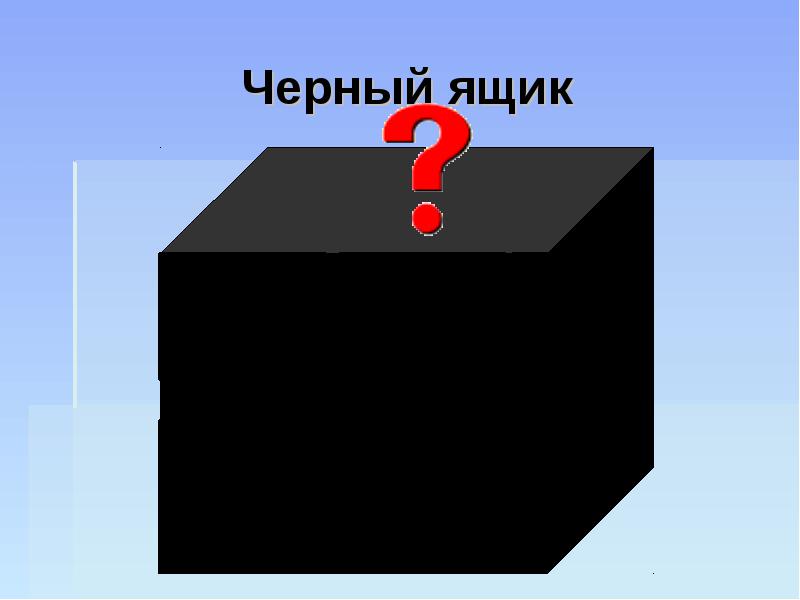 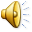 Музыкальная пауза
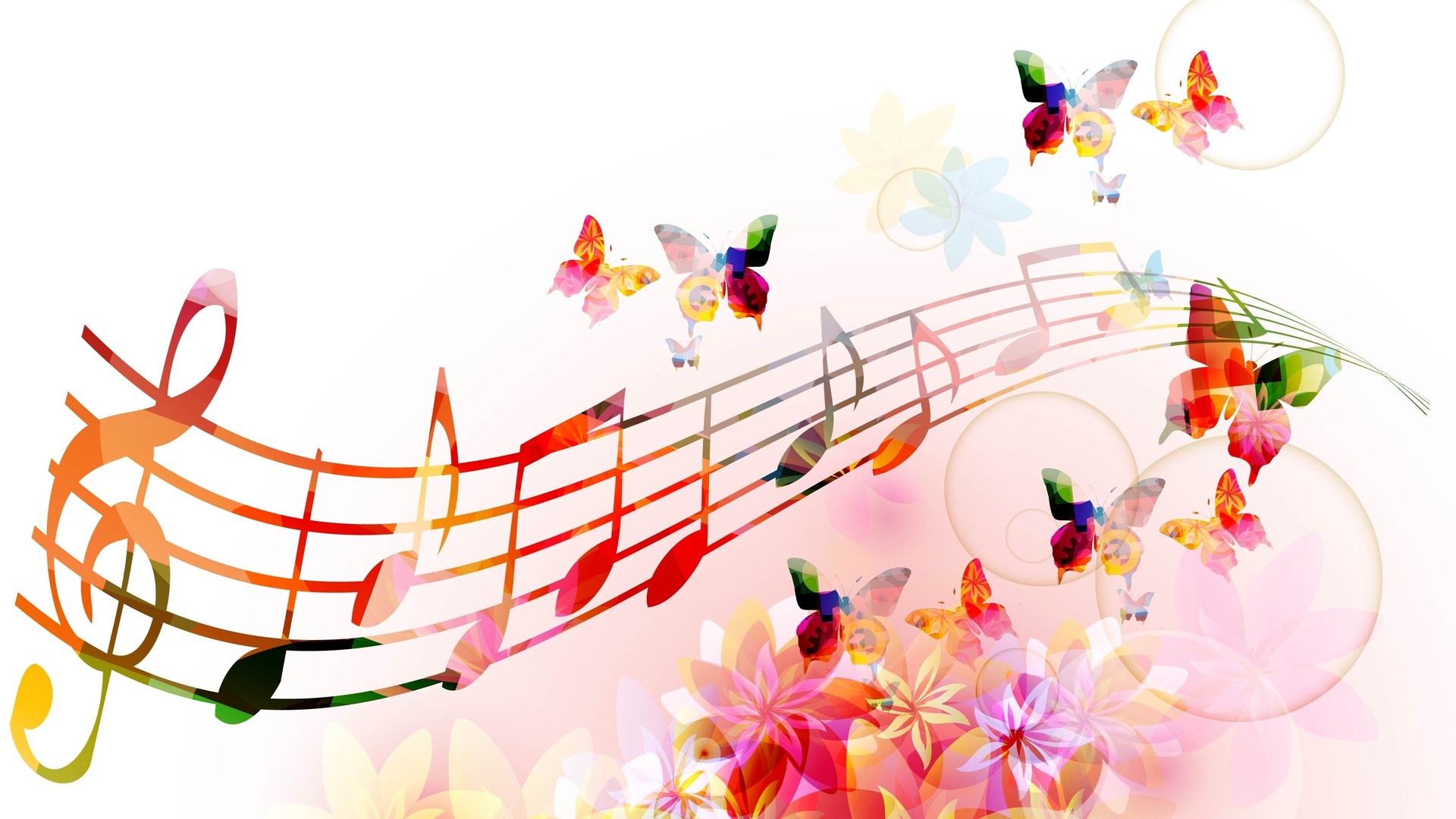 Спасибо 
за 
внимание!
Подобрать пару
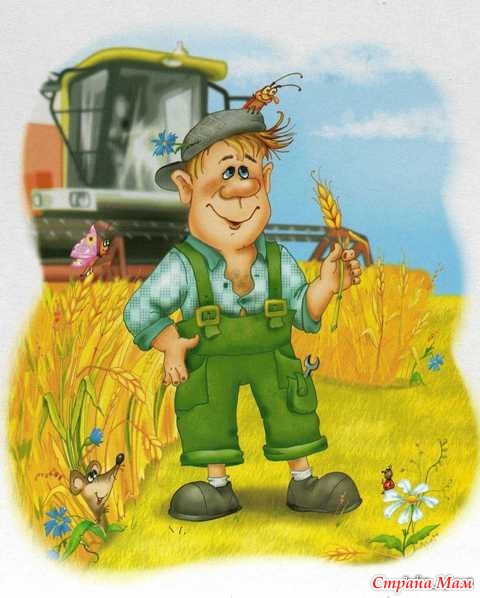 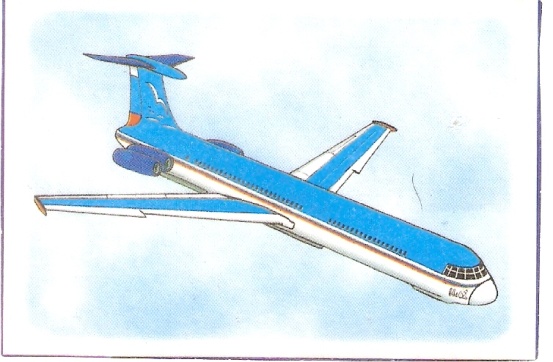 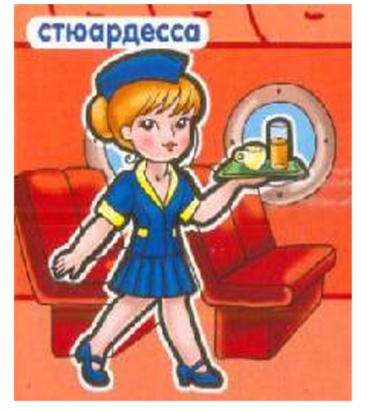 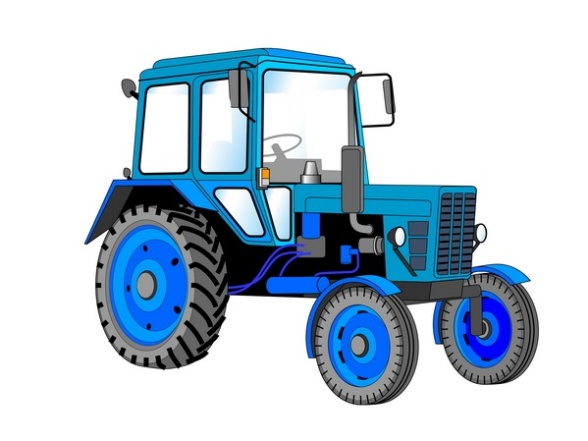 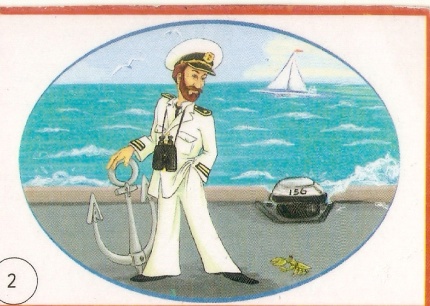 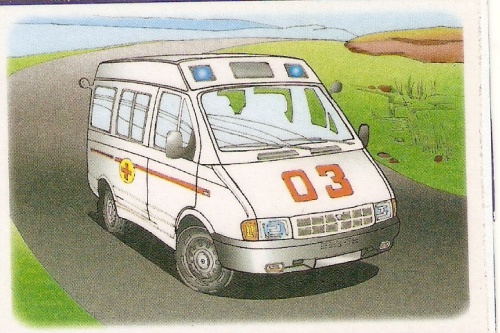 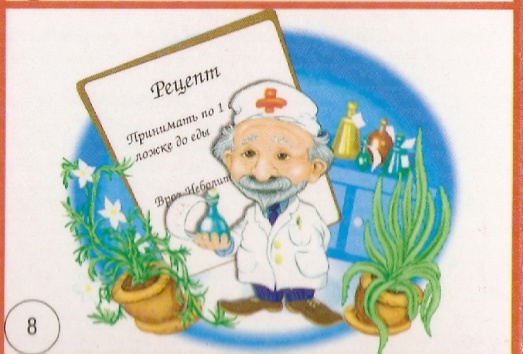 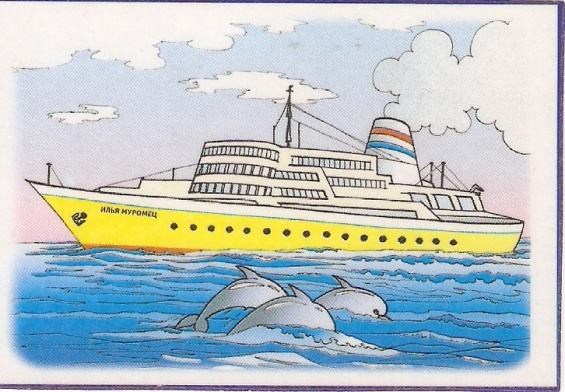 Подобрать пару
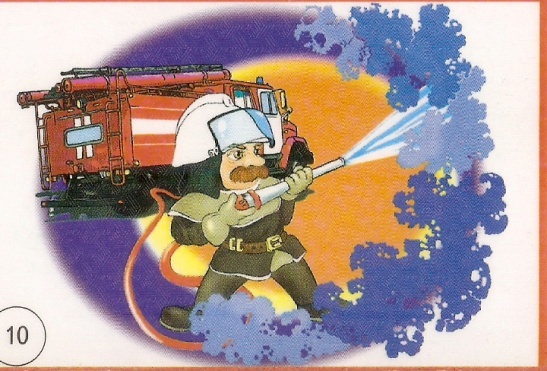 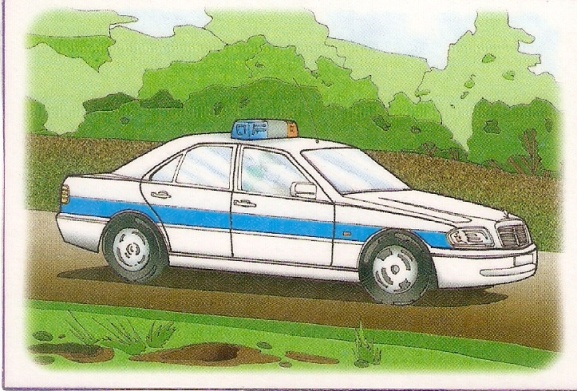 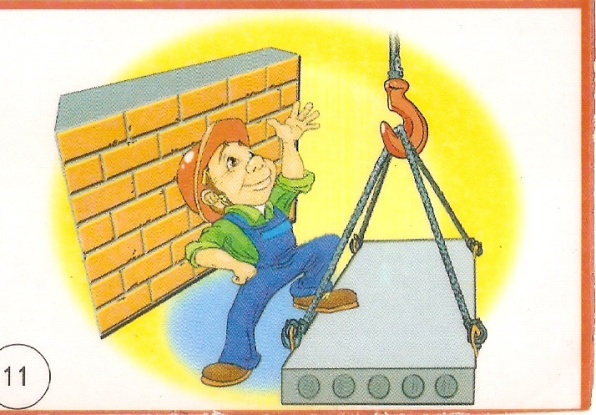 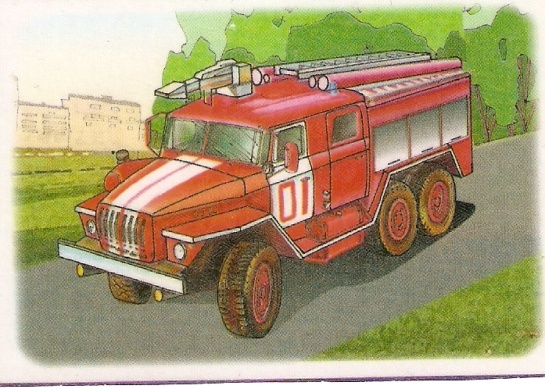 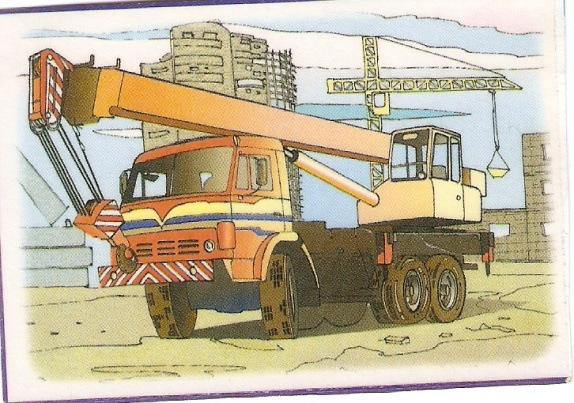 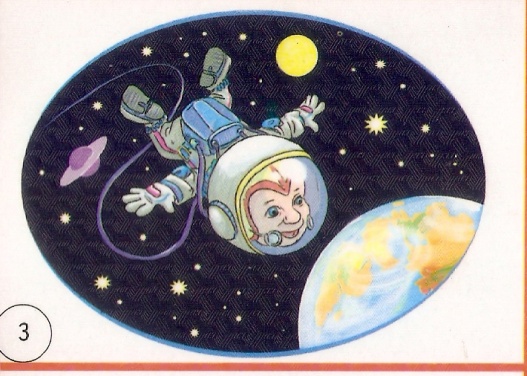 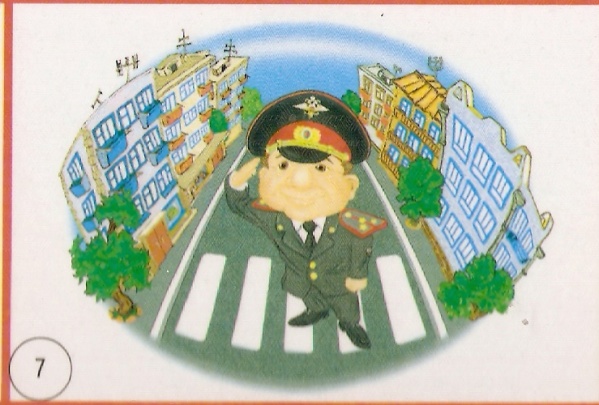 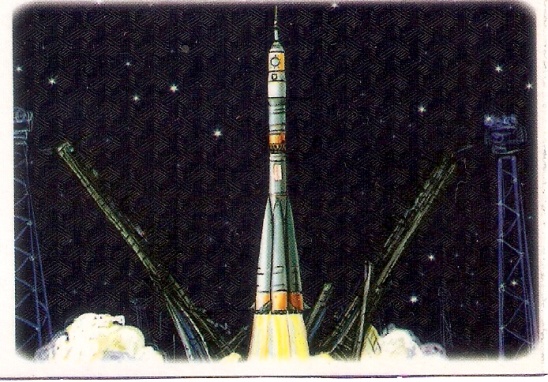 Подобрать пару
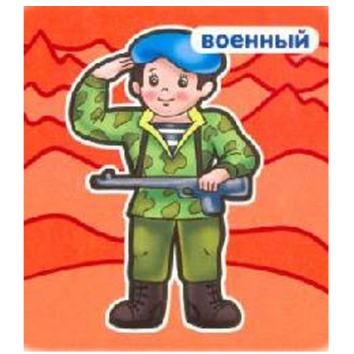 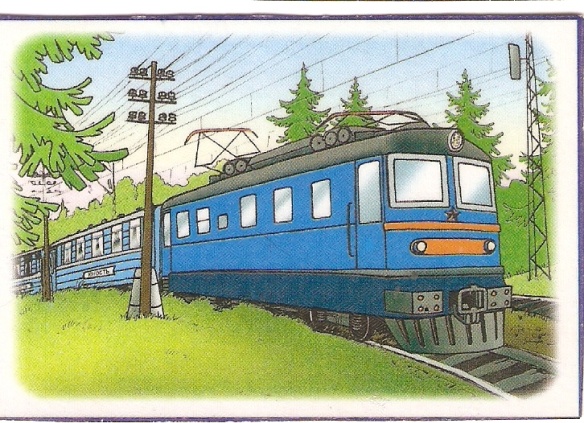 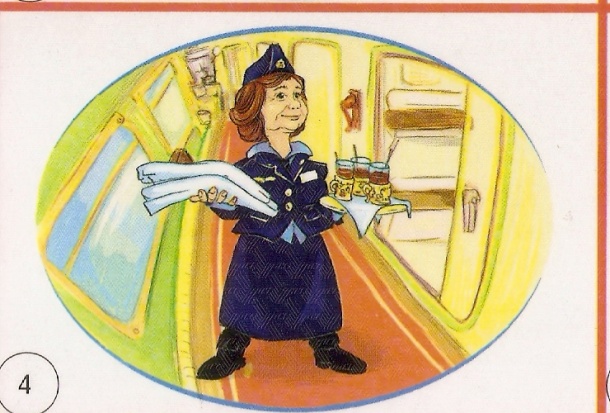 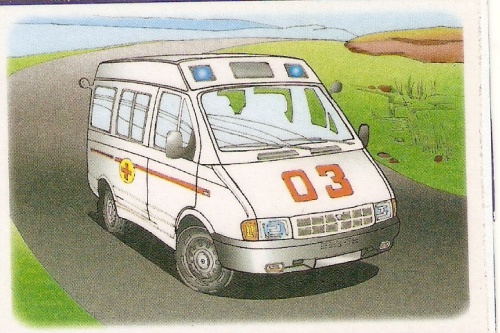 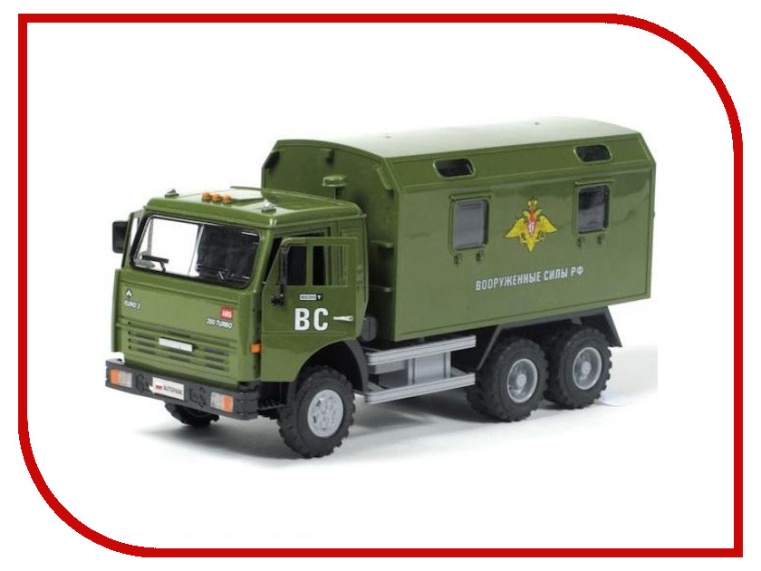 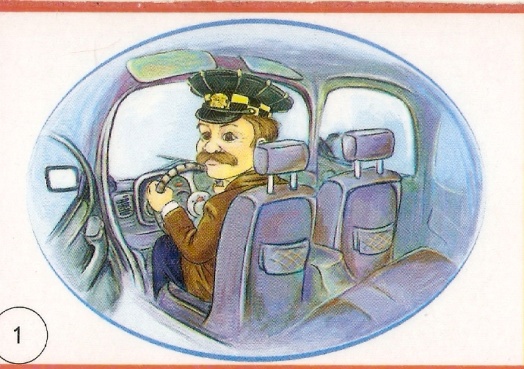 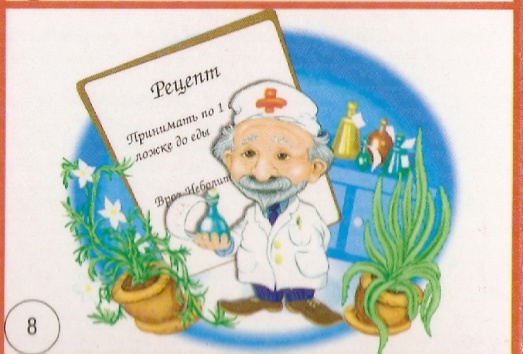 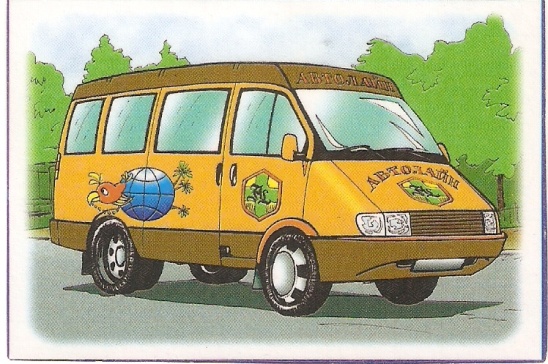 Подобрать пару
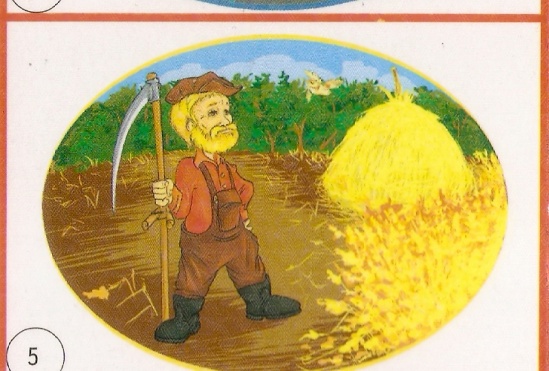 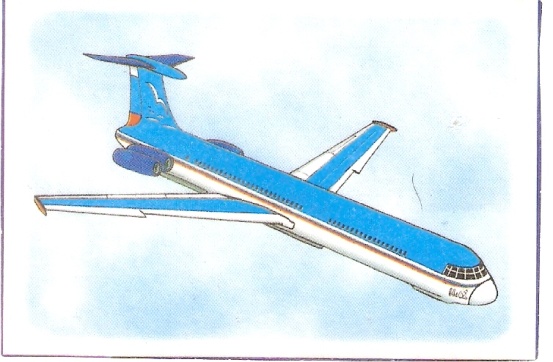 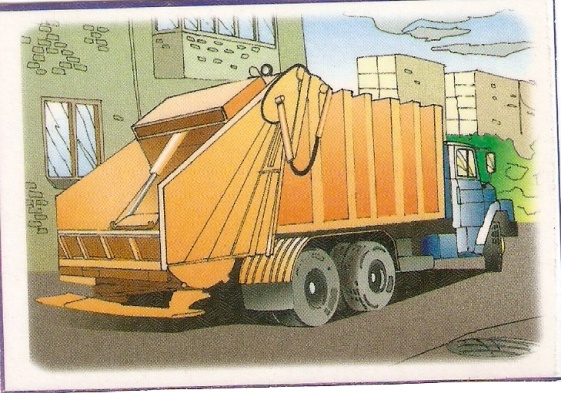 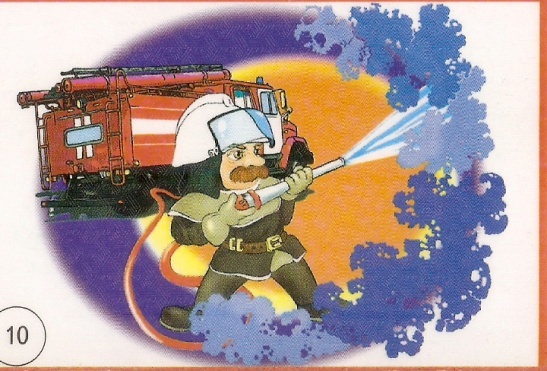 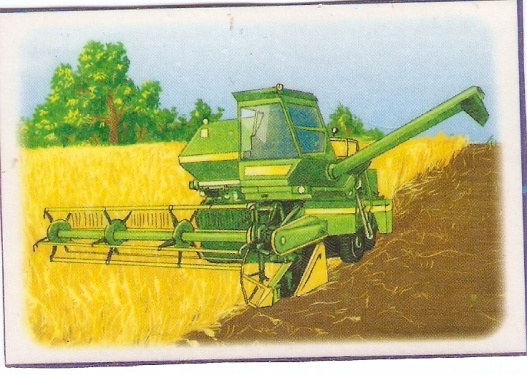 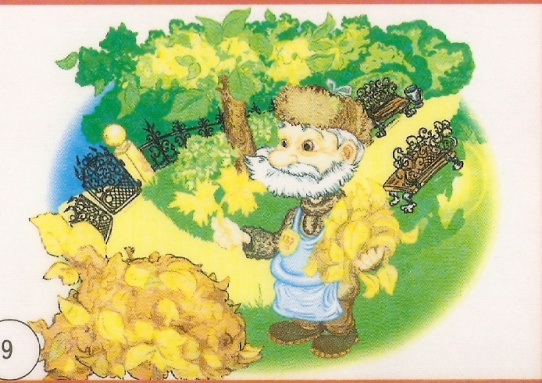 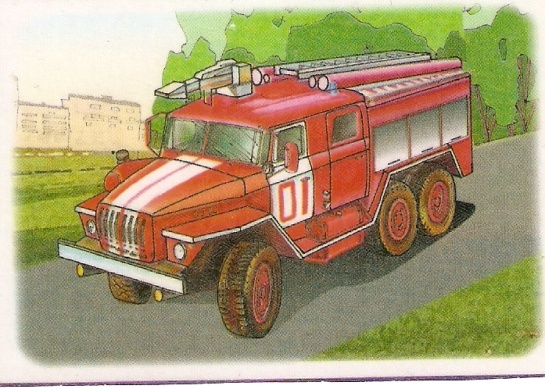 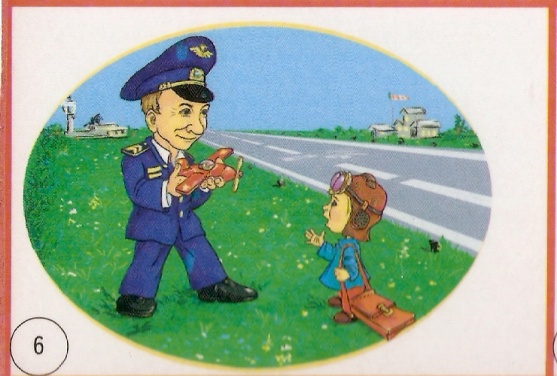 Подобрать пару
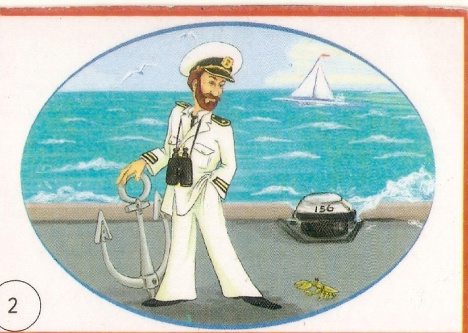 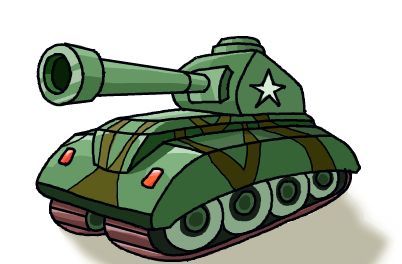 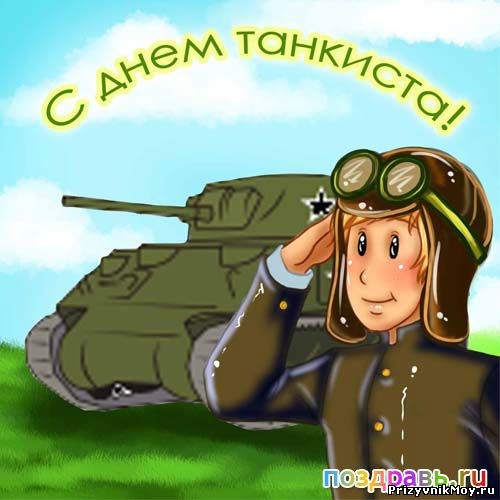 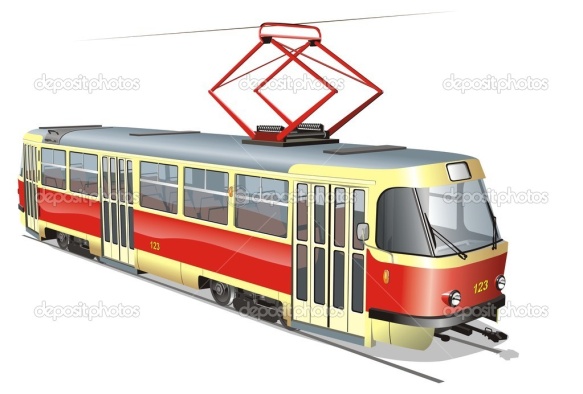 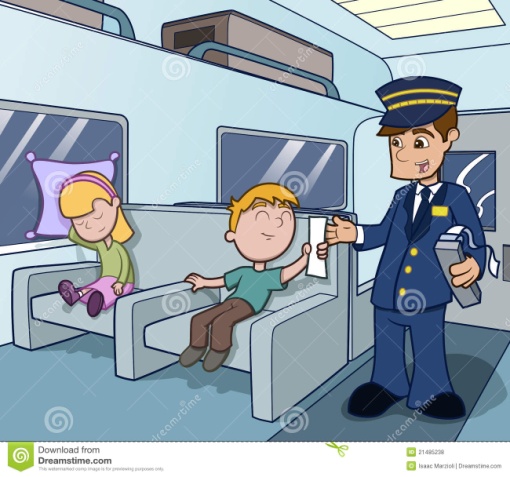 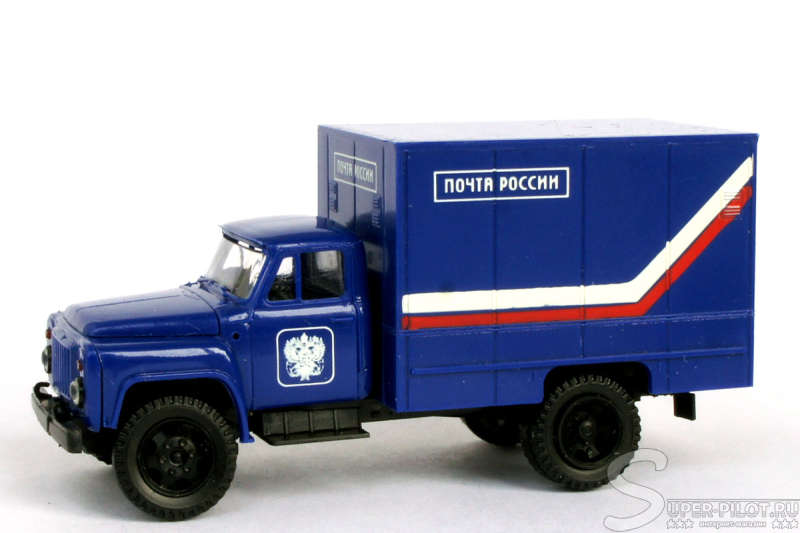 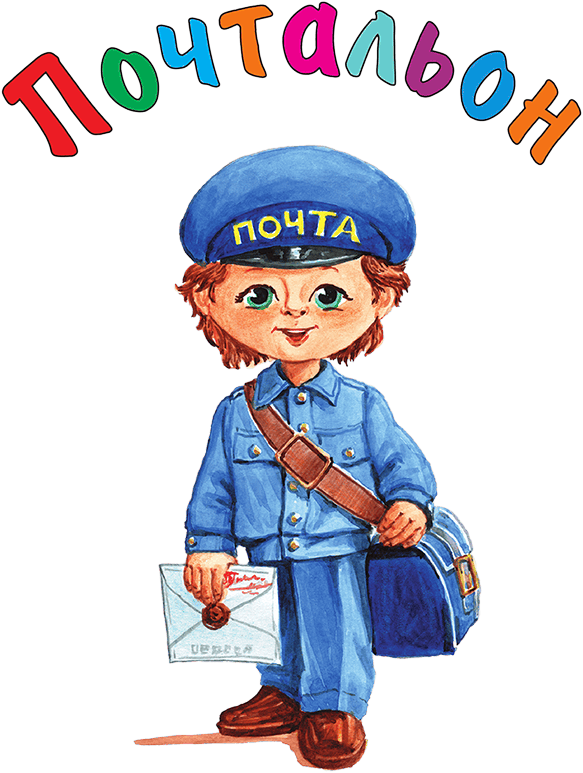 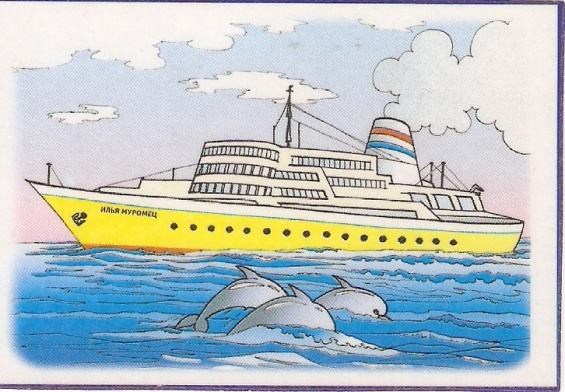 Подобрать пару
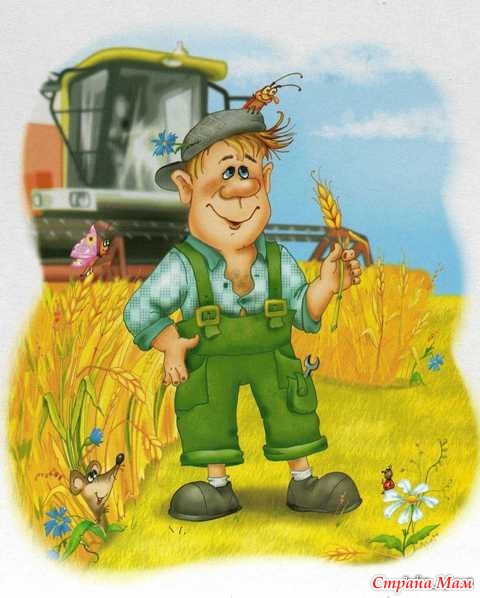 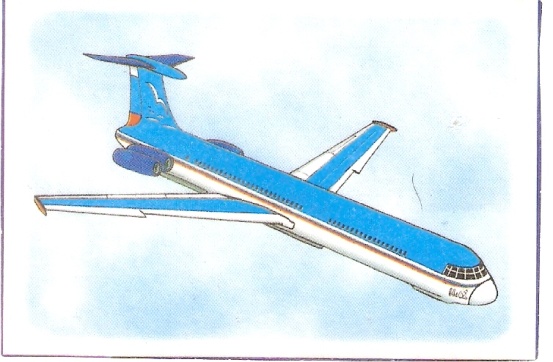 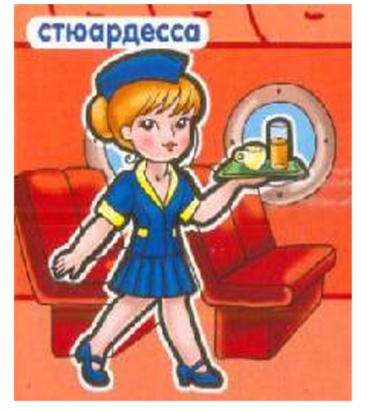 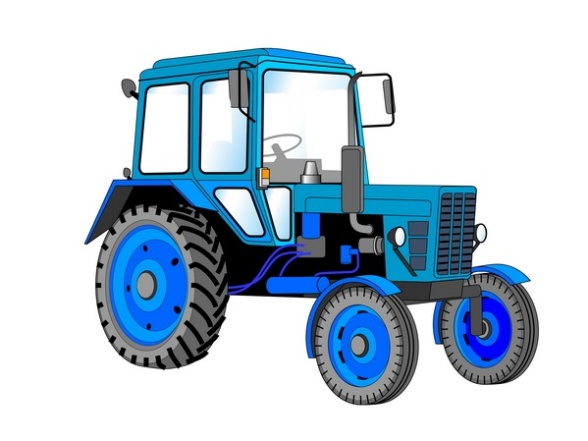 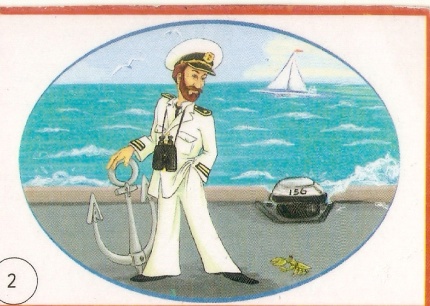 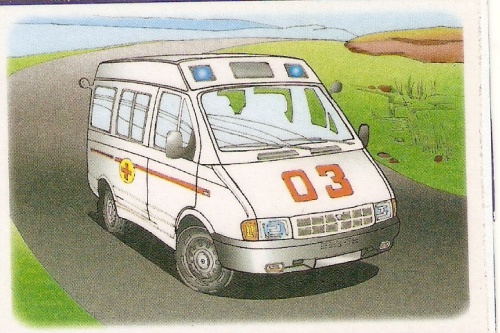 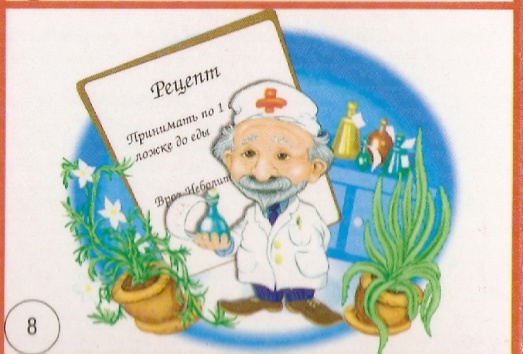 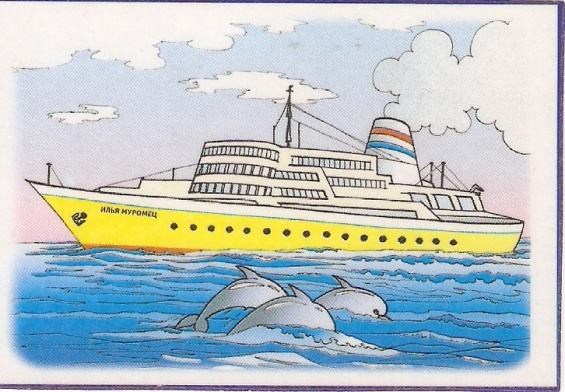 Подобрать пару
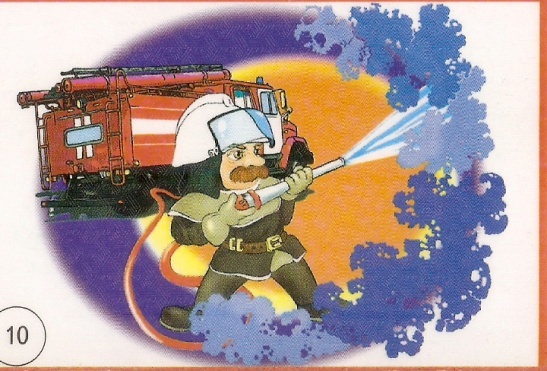 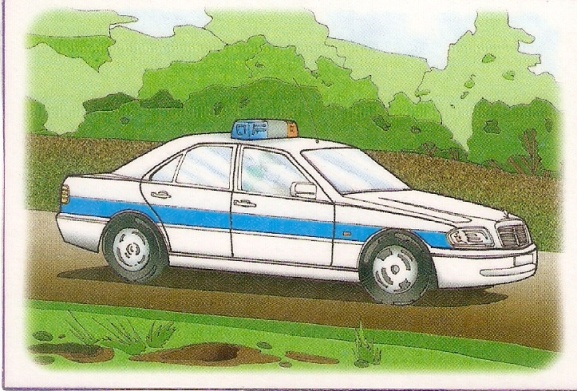 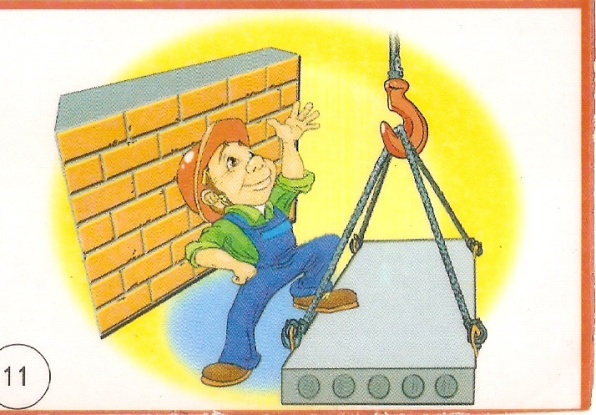 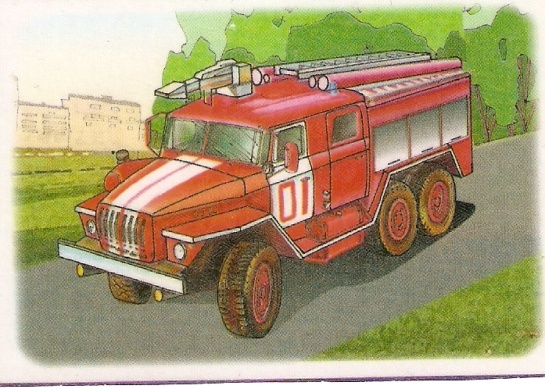 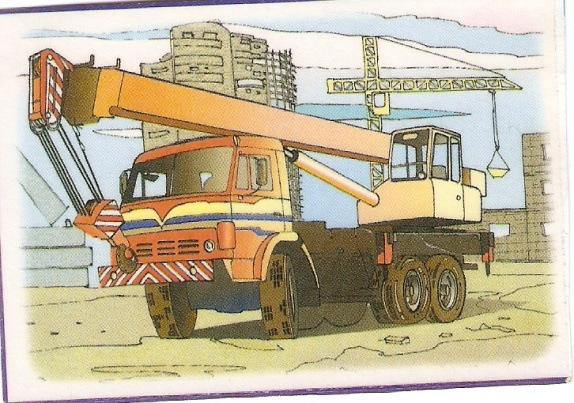 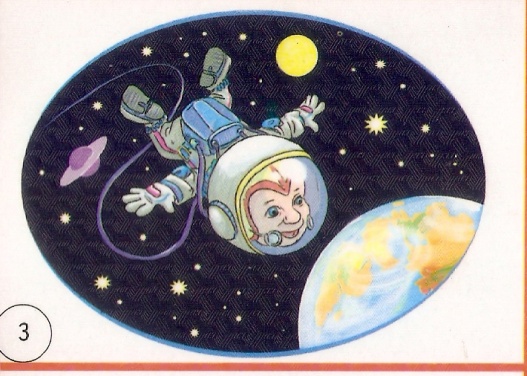 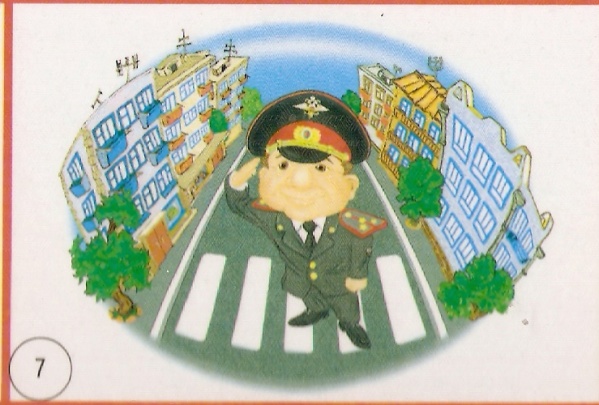 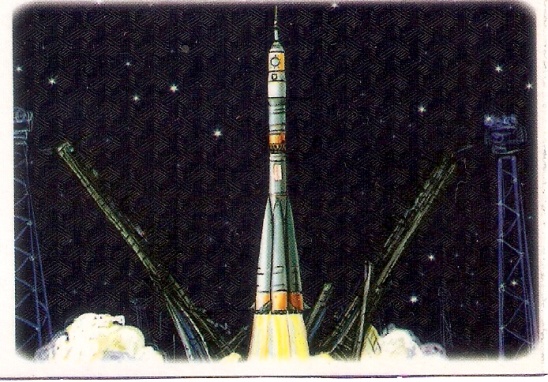 Подобрать пару
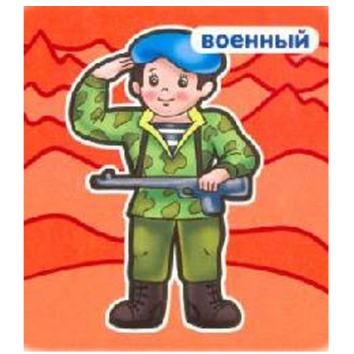 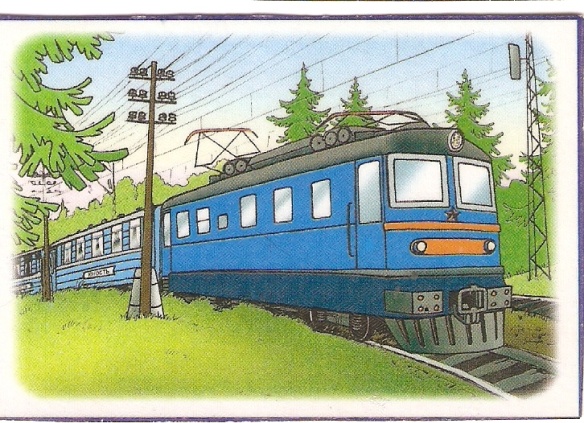 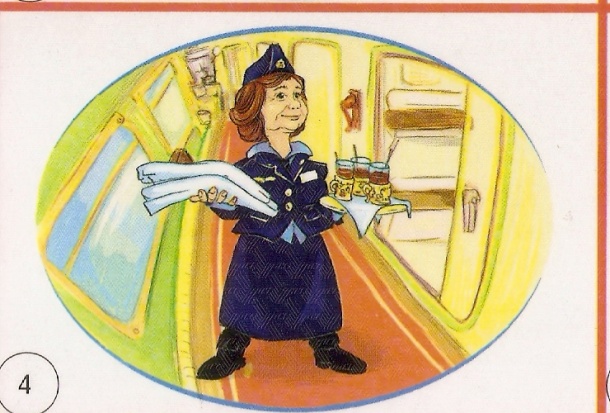 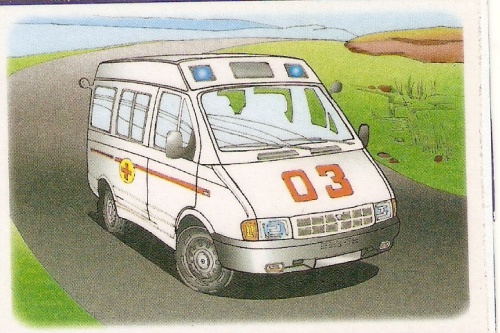 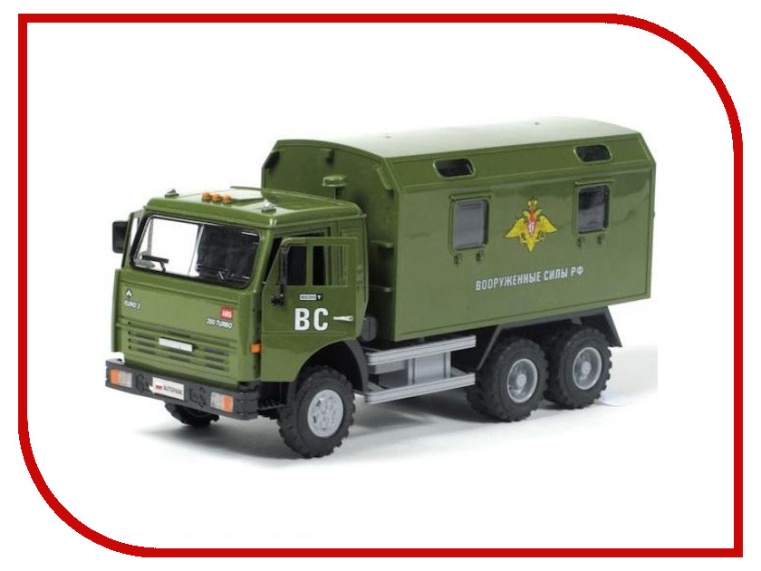 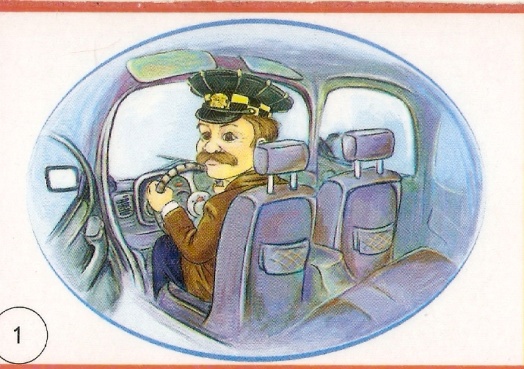 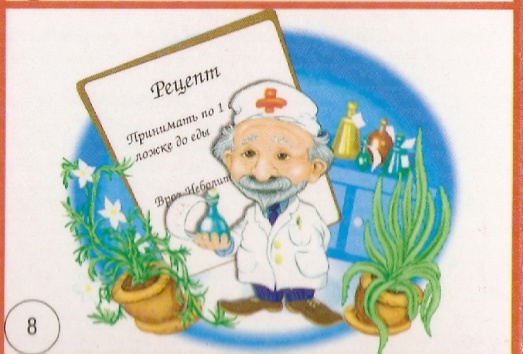 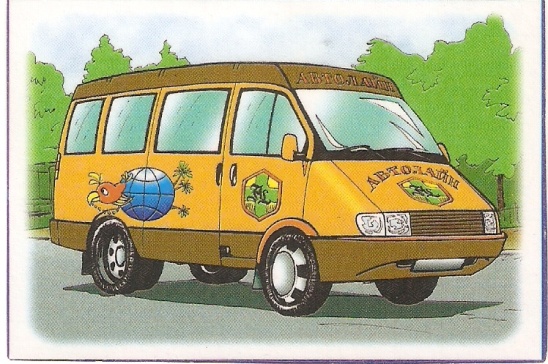 Подобрать пару
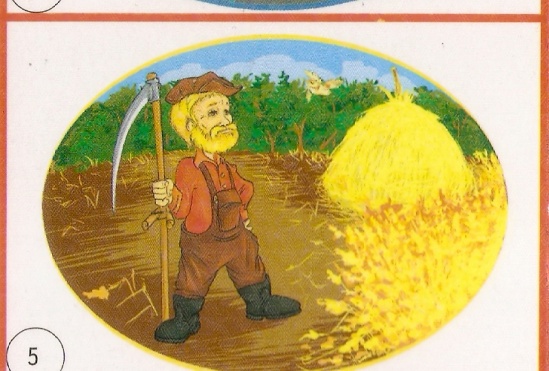 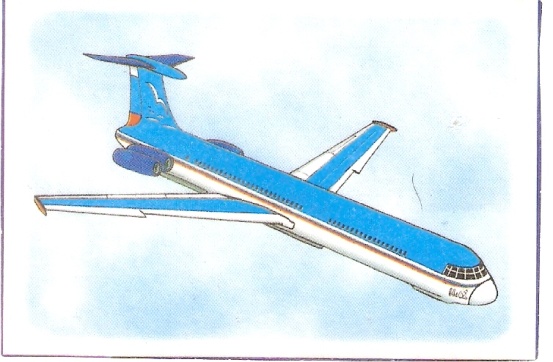 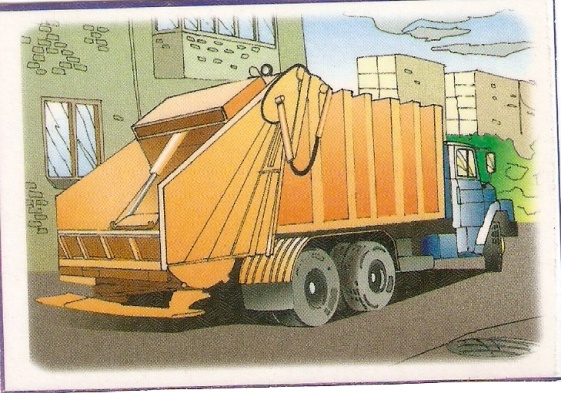 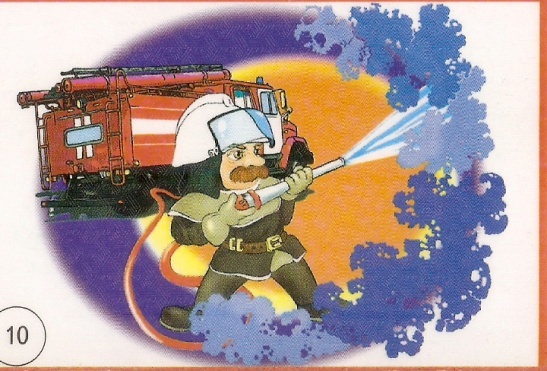 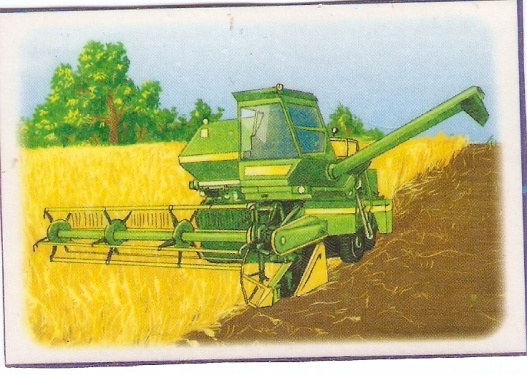 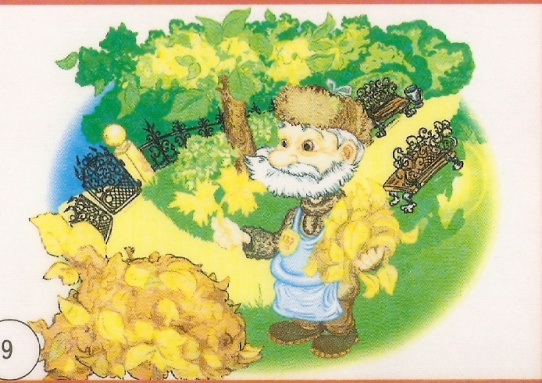 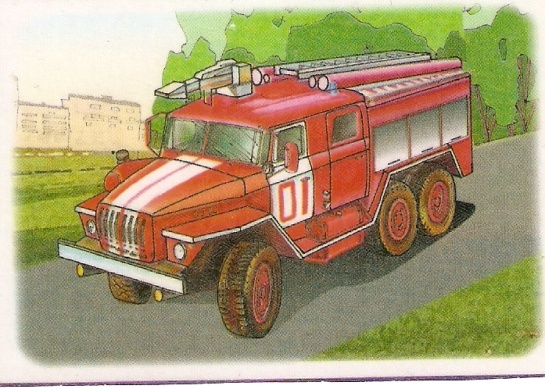 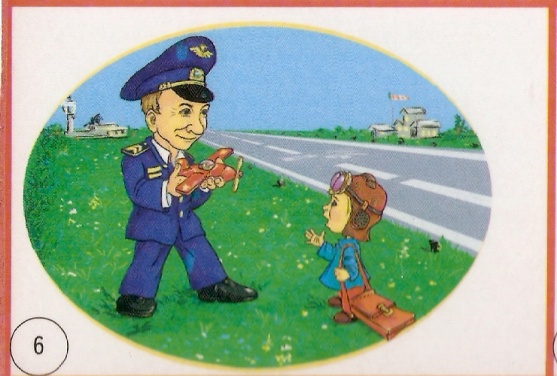 Подобрать пару
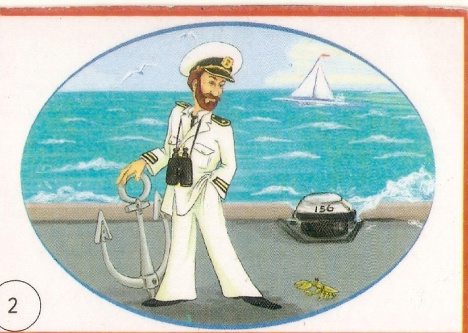 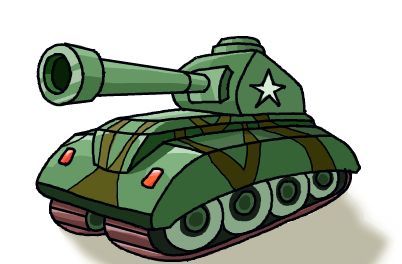 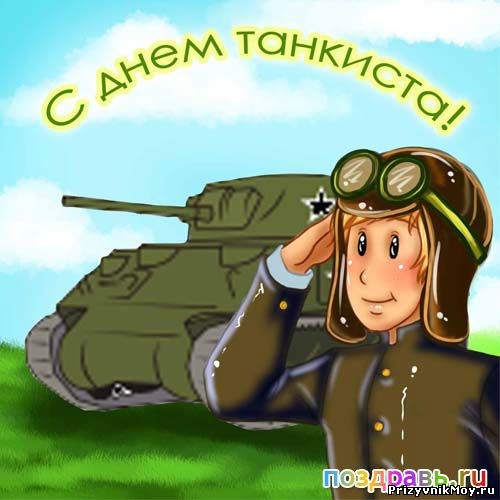 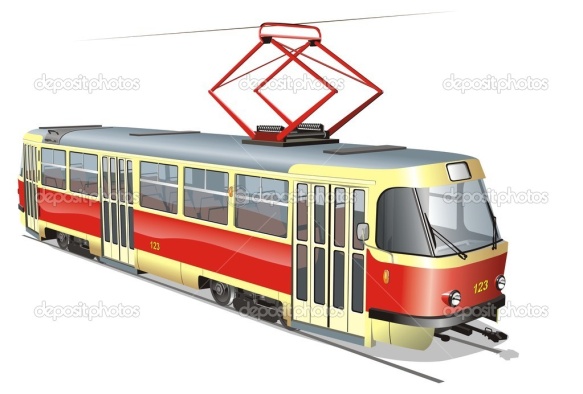 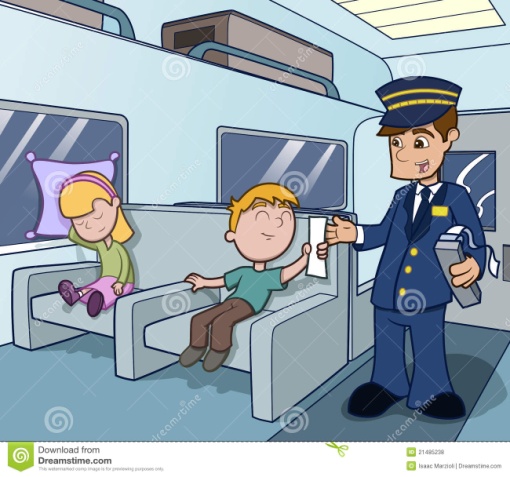 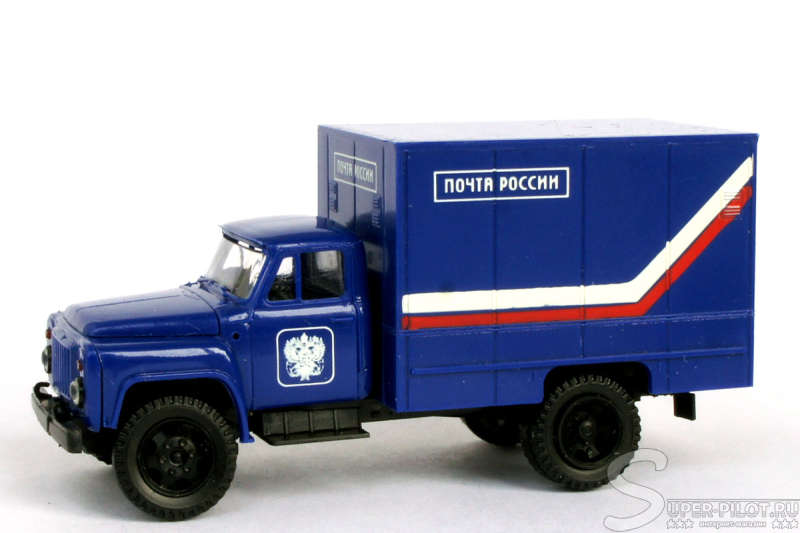 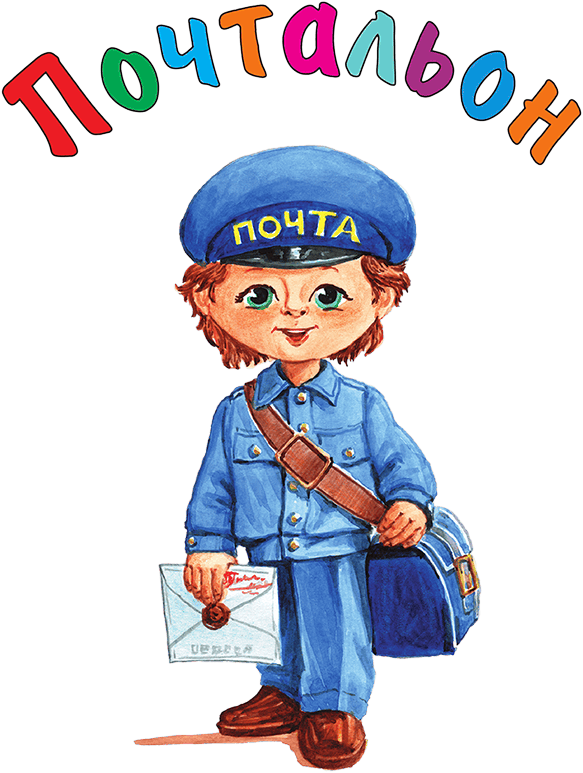 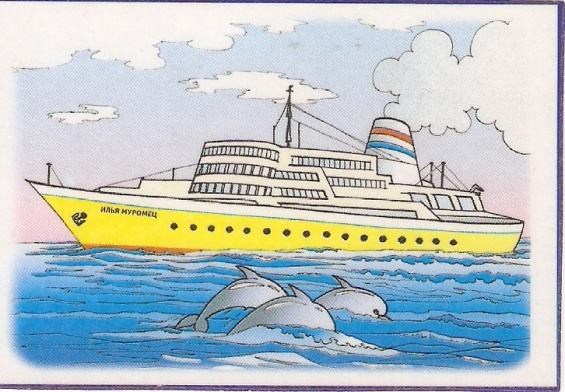